P
R
I
M
A
V
E
R
A
 ----E
S
T
A
T
E
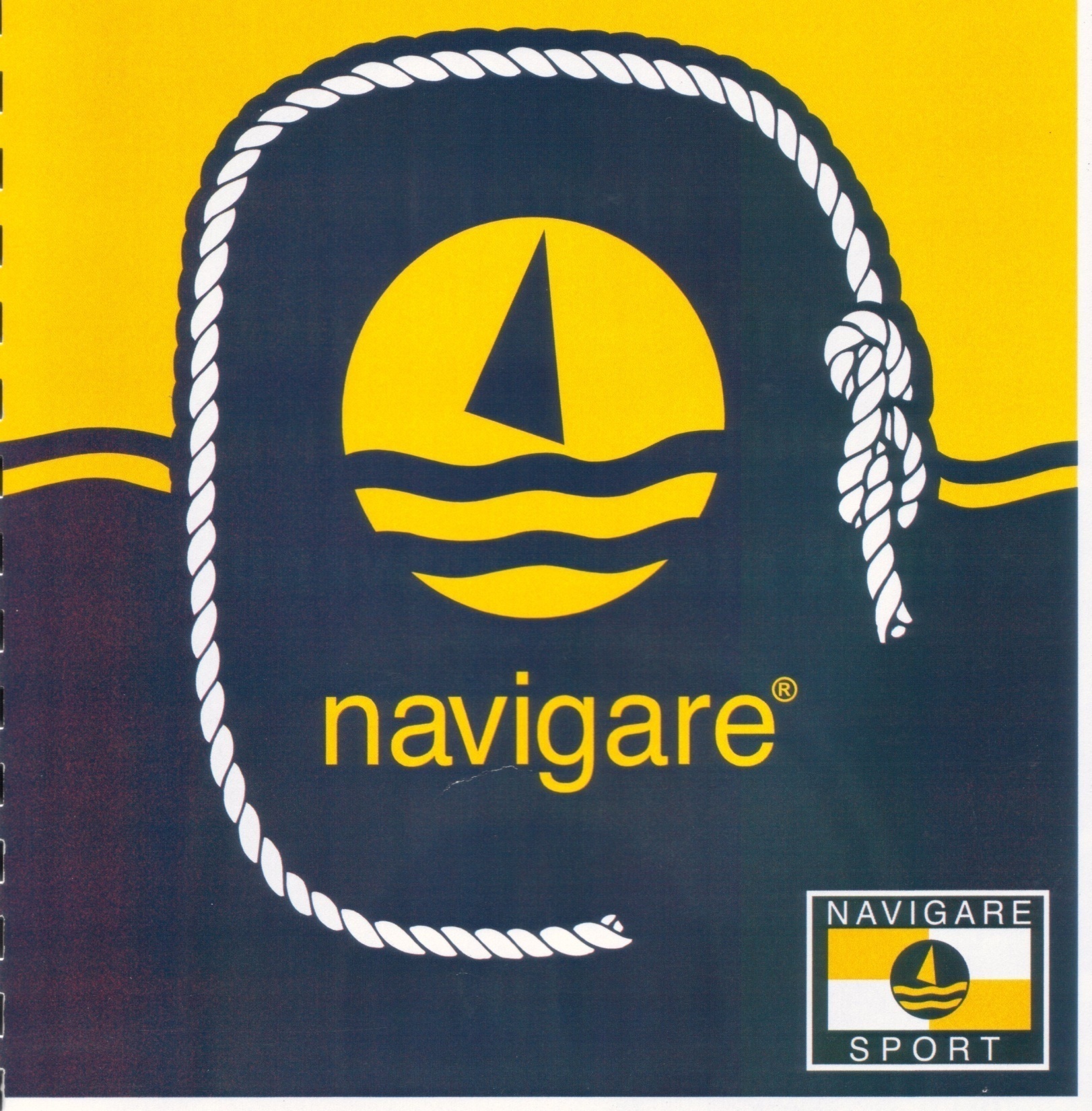 2
   0
   1
   0
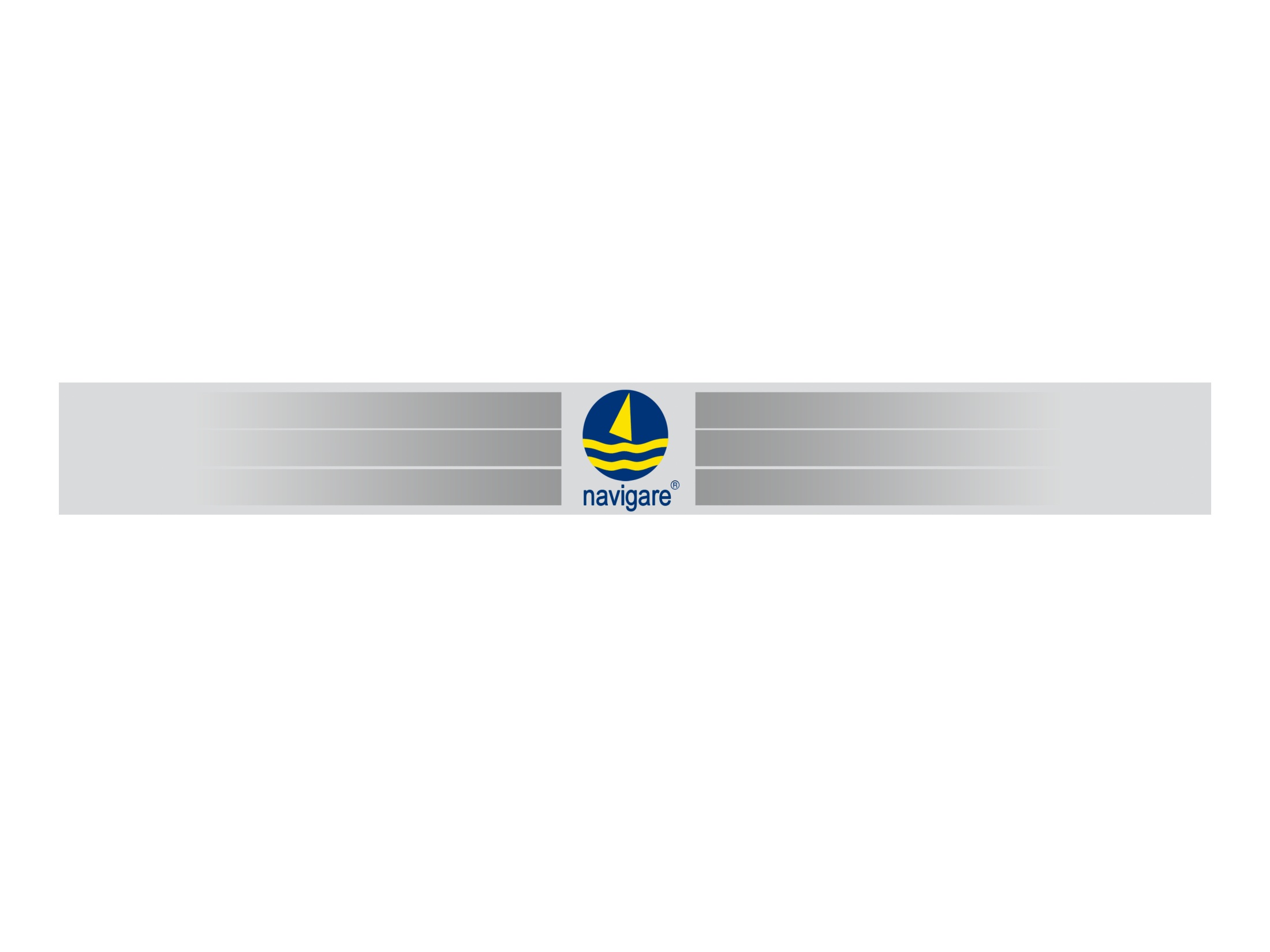 Navigare Stagionale PRIMAVERA / ESTATE 2010
Linea ELEKTRA
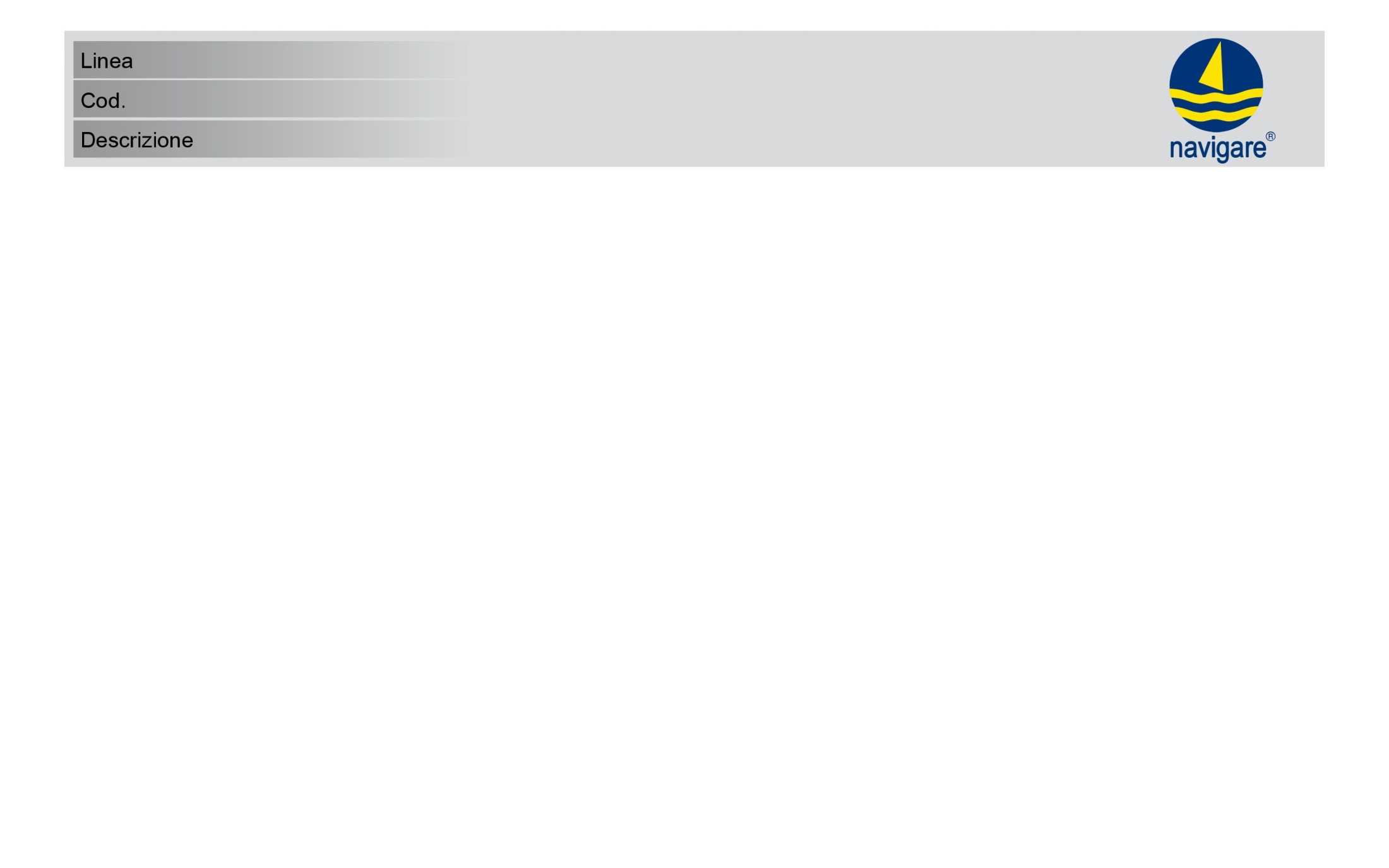 ELEKTRA
500002     € 38,80
BAULETTO CON TRACOLLA - Dimensioni: 32x20x19
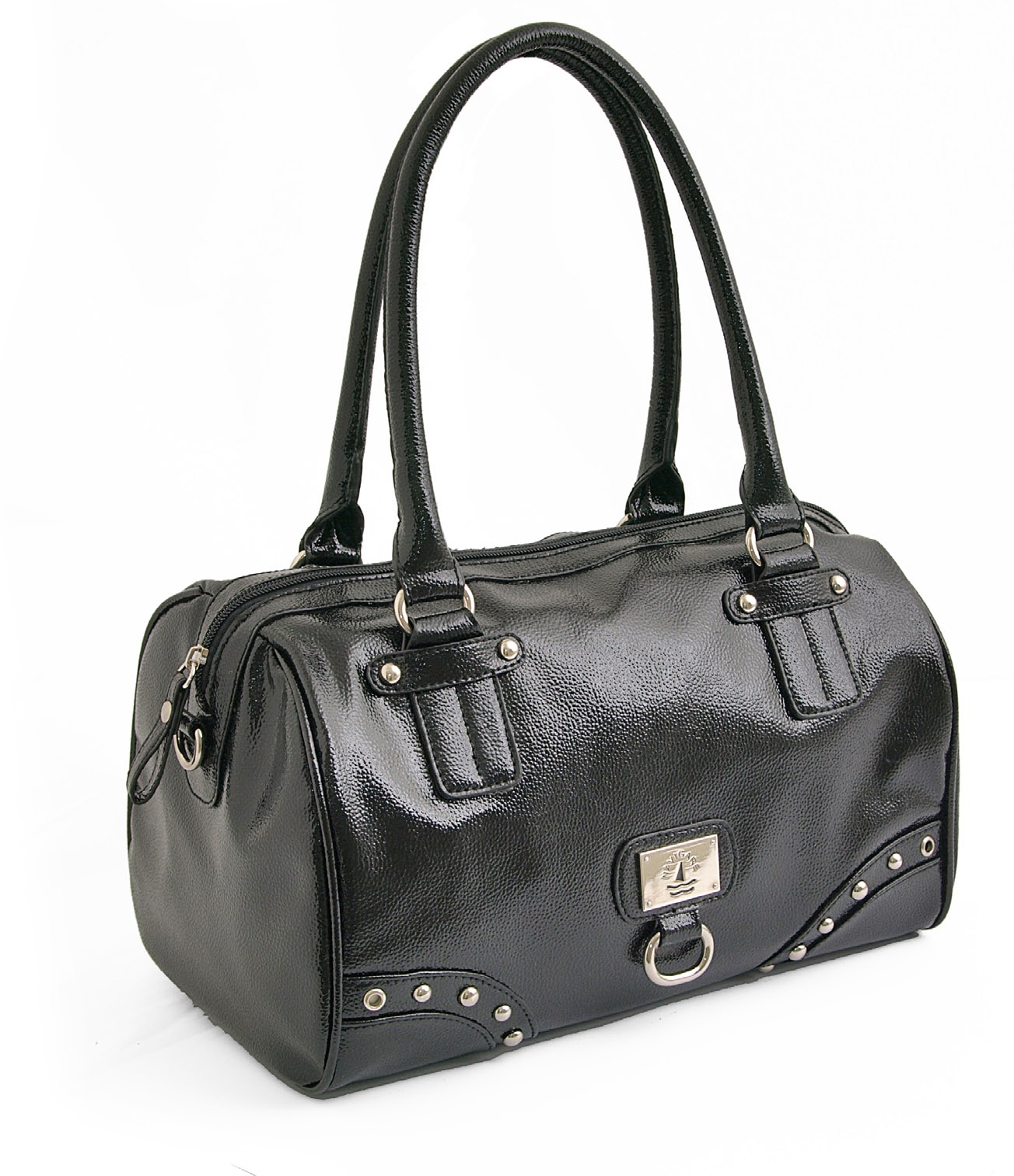 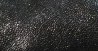 Nero
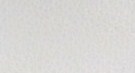 Bianco
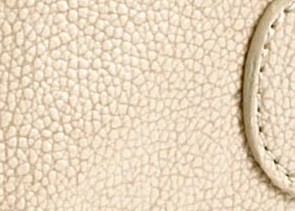 Beige
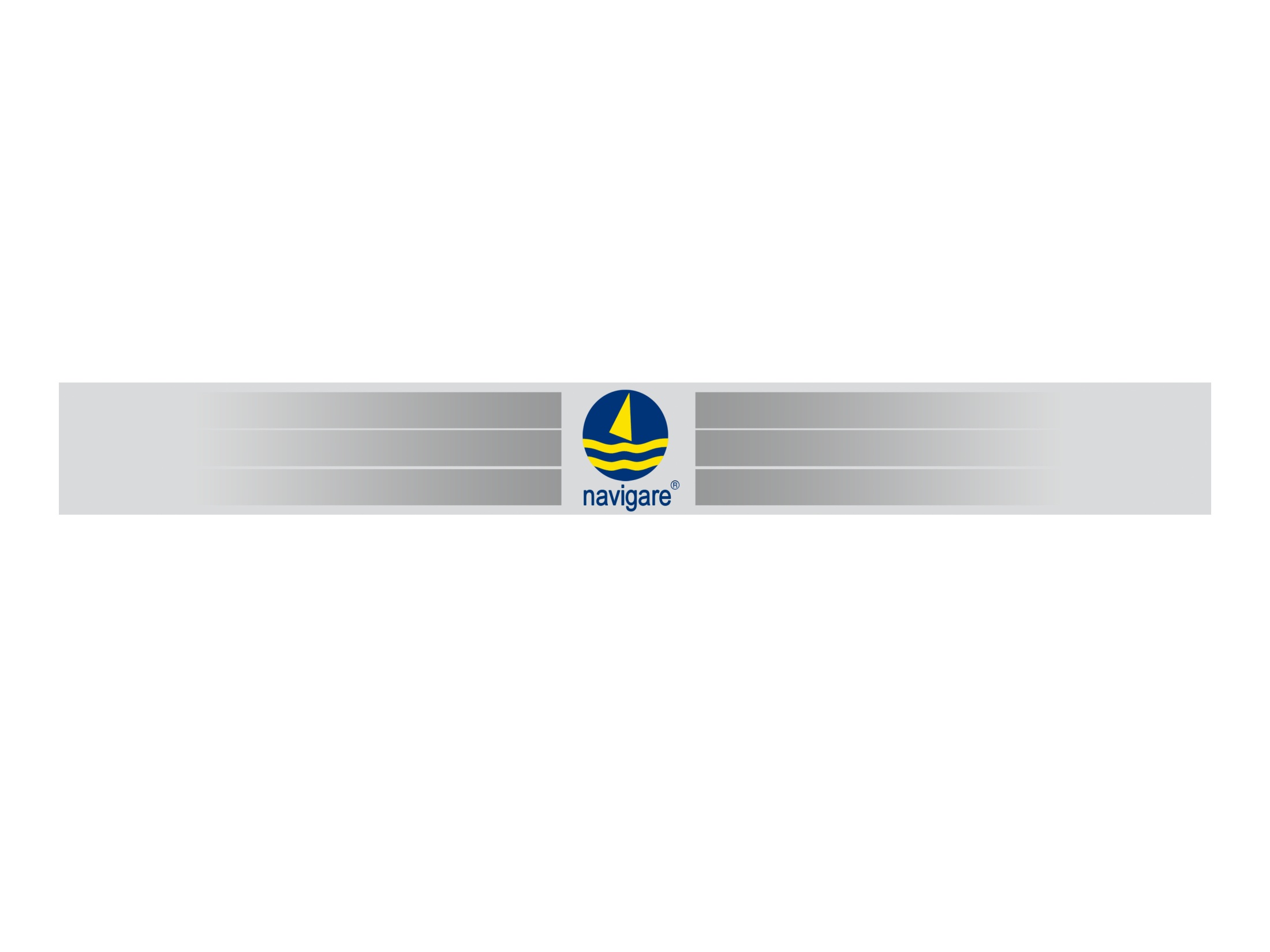 Navigare Stagionale PRIMAVERA / ESTATE 2010
Linea BOHEME
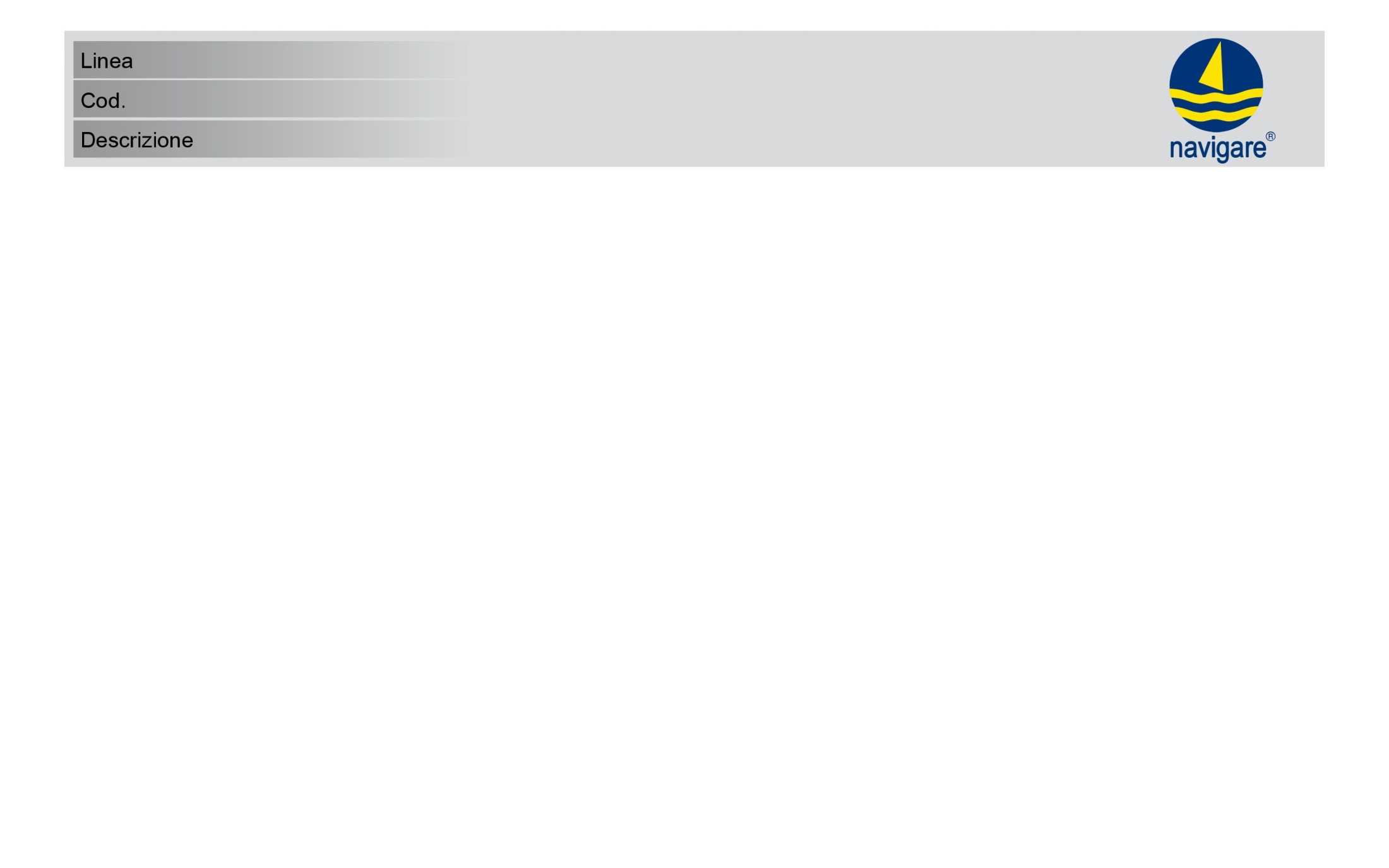 BOHEME
500101     € 43,20
BORSA A MANO CON TRACOLLA - Dimensioni: 40x10x27
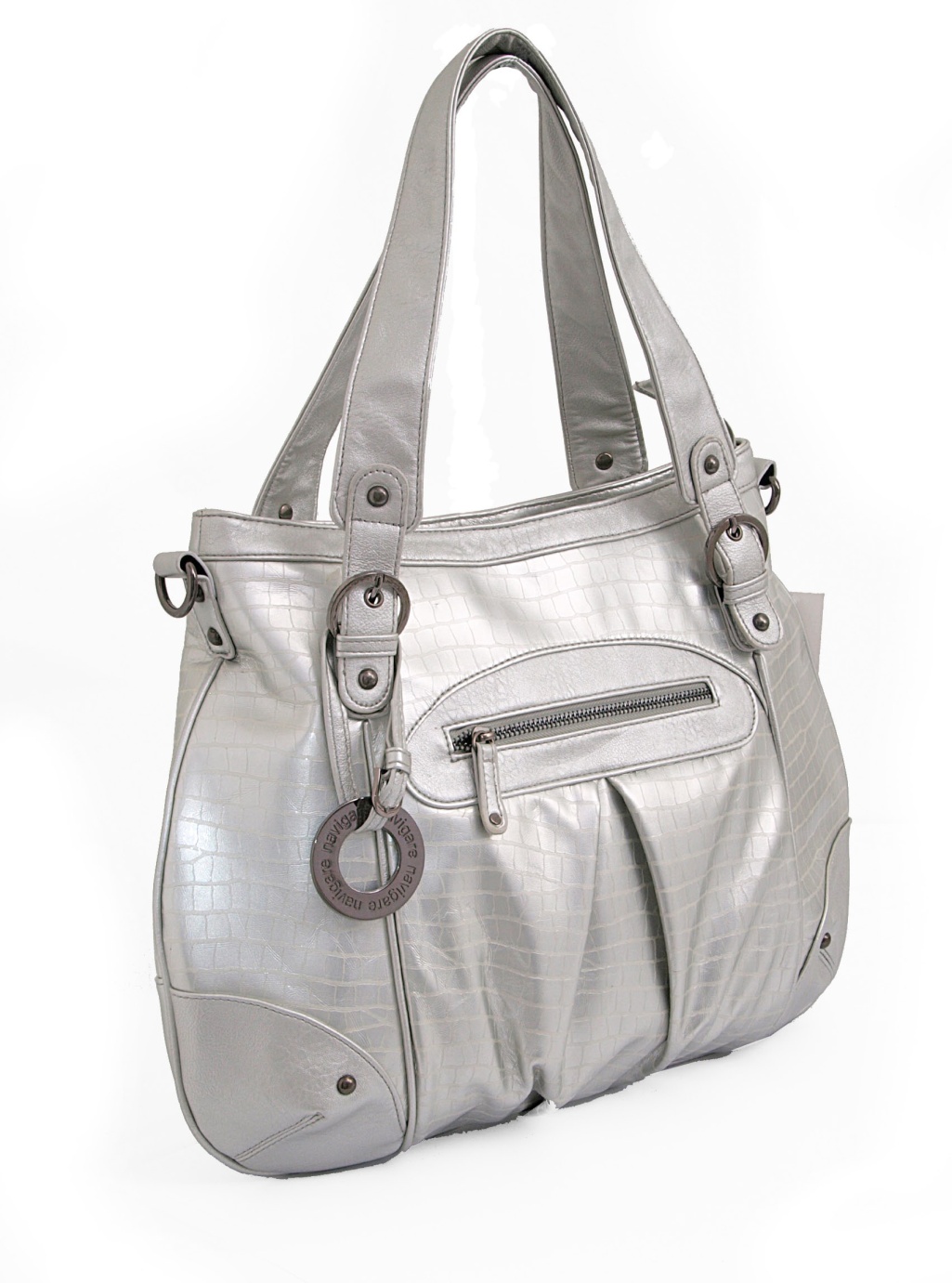 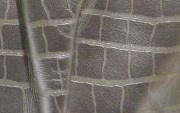 Alluminio
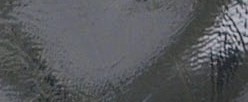 Nero
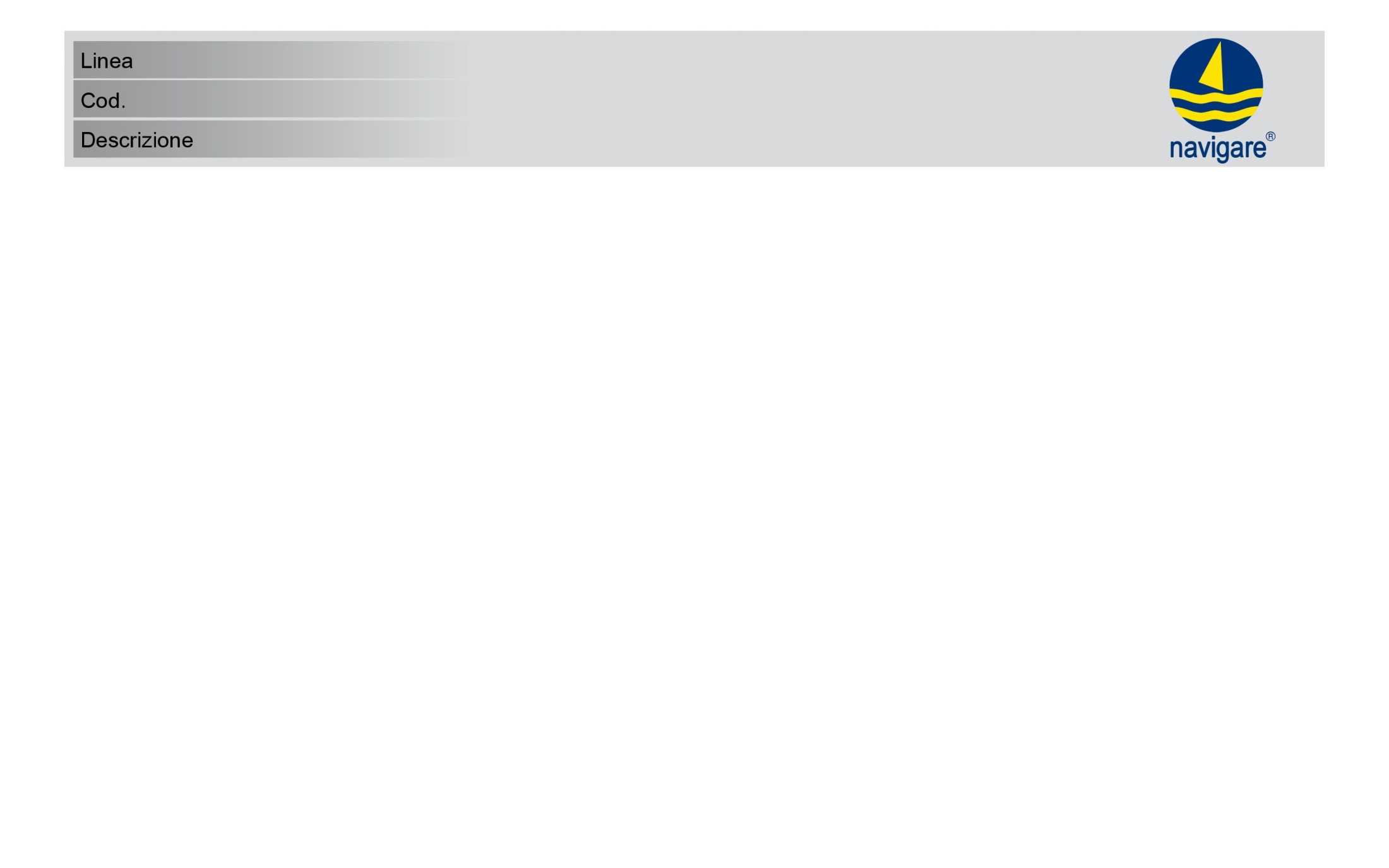 BOHEME
500103     € 38,80
BORSA A SPALLA - Dimensioni: 33x17x28
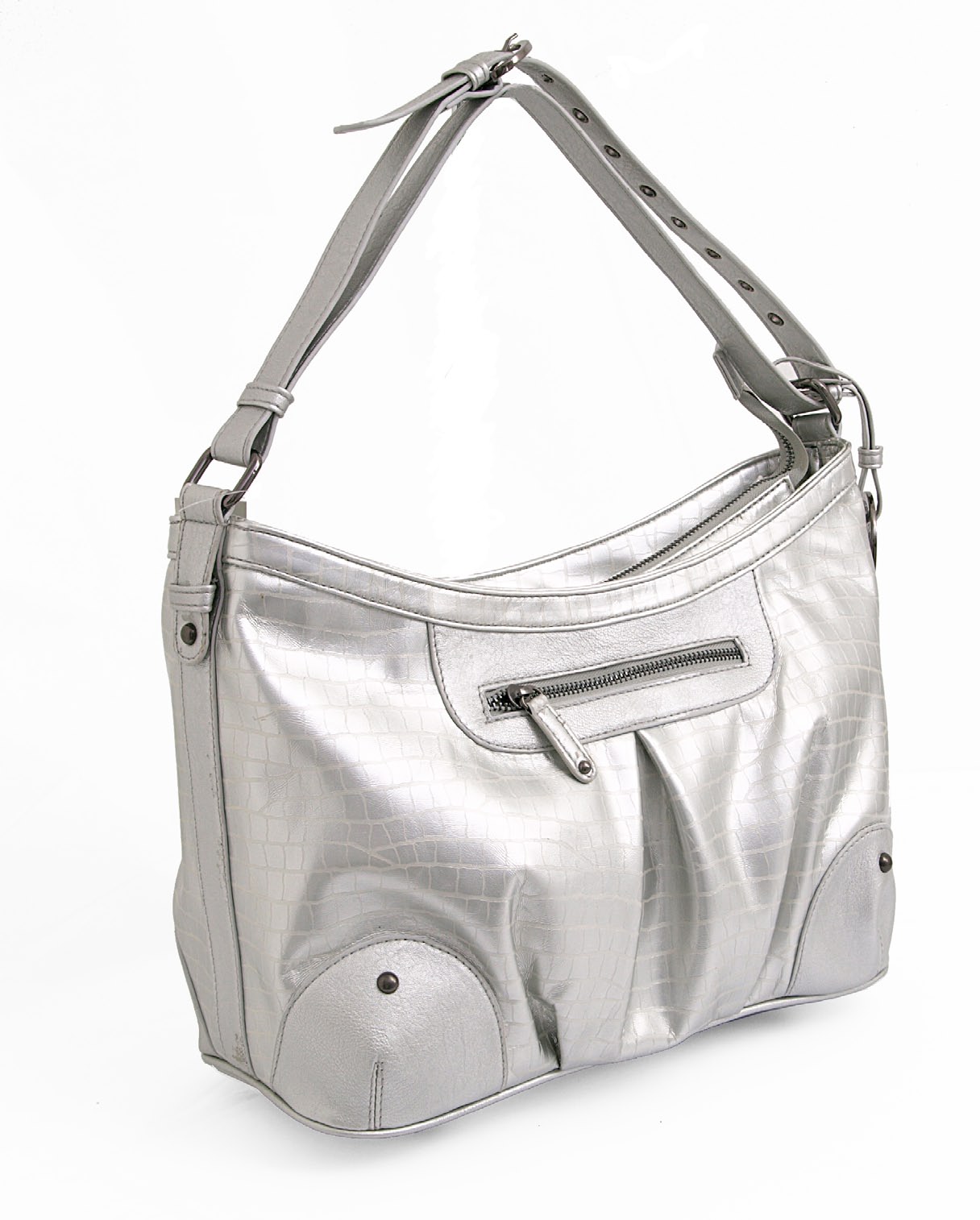 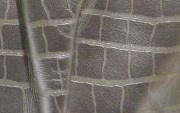 Alluminio
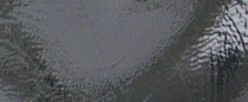 Nero
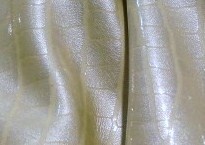 Beige
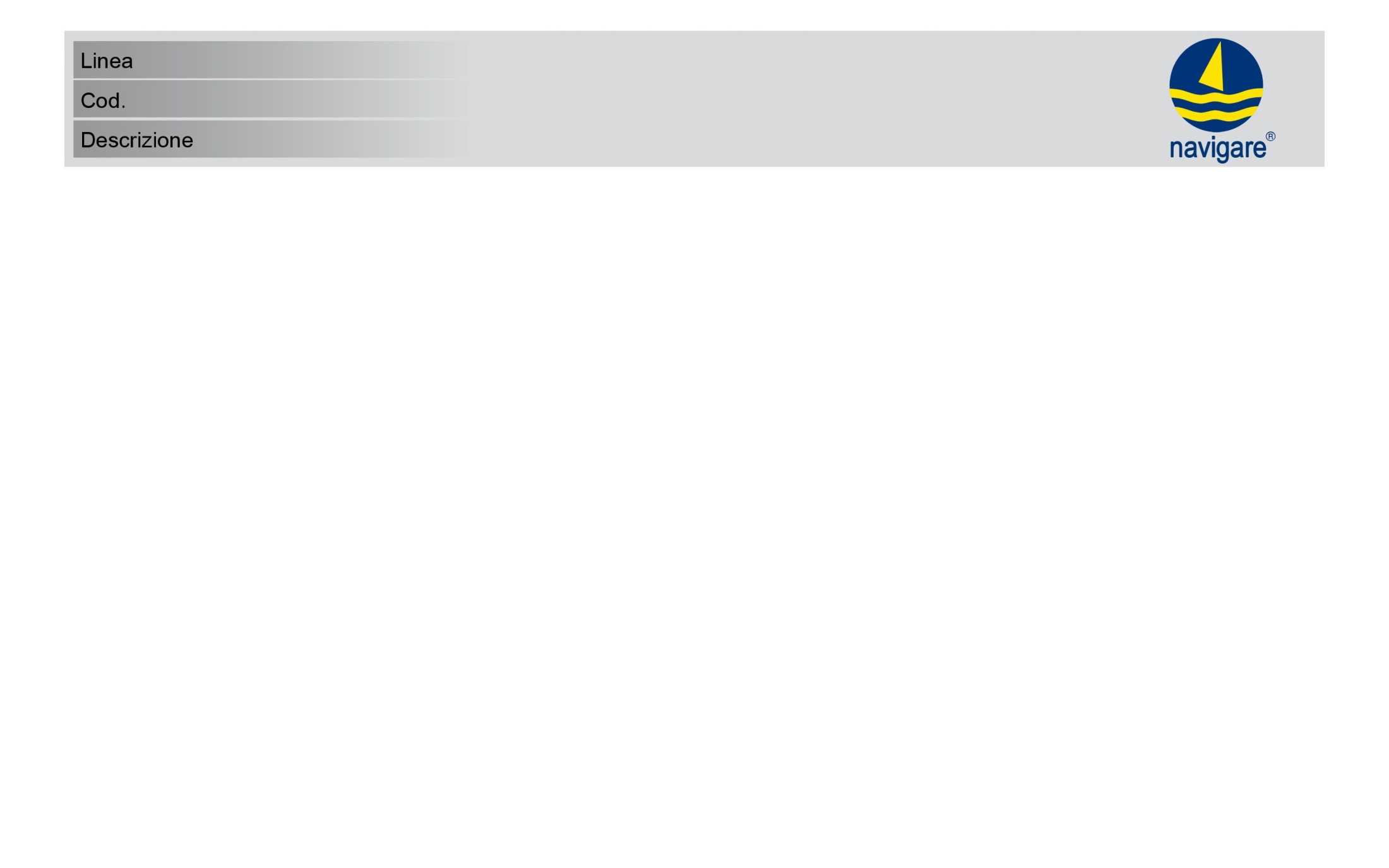 BOHEME
500105     € 10,90
TROUSSE - Dimensioni: 18x5x12
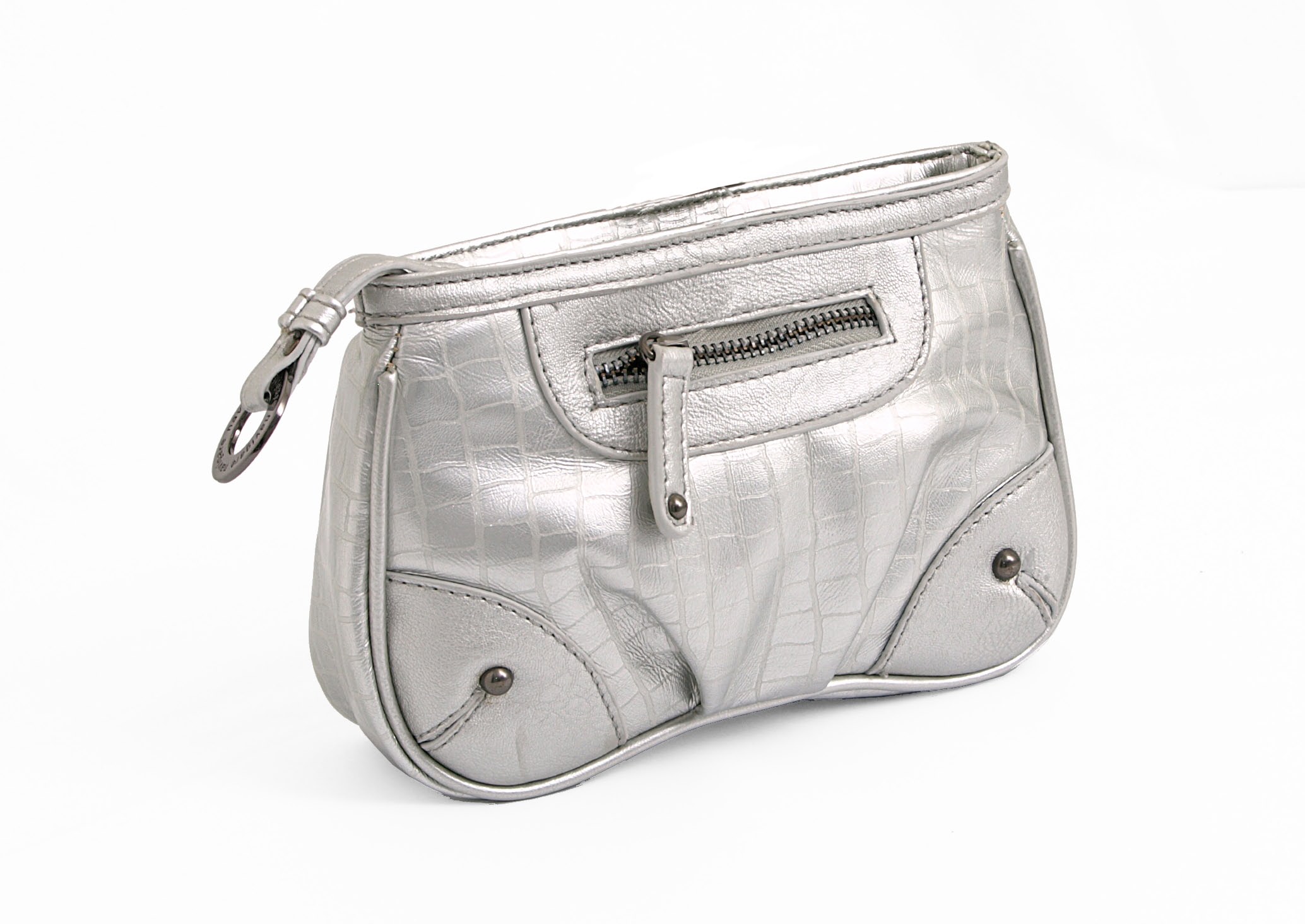 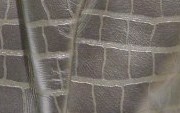 Alluminio
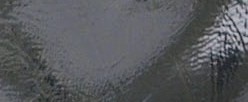 Nero
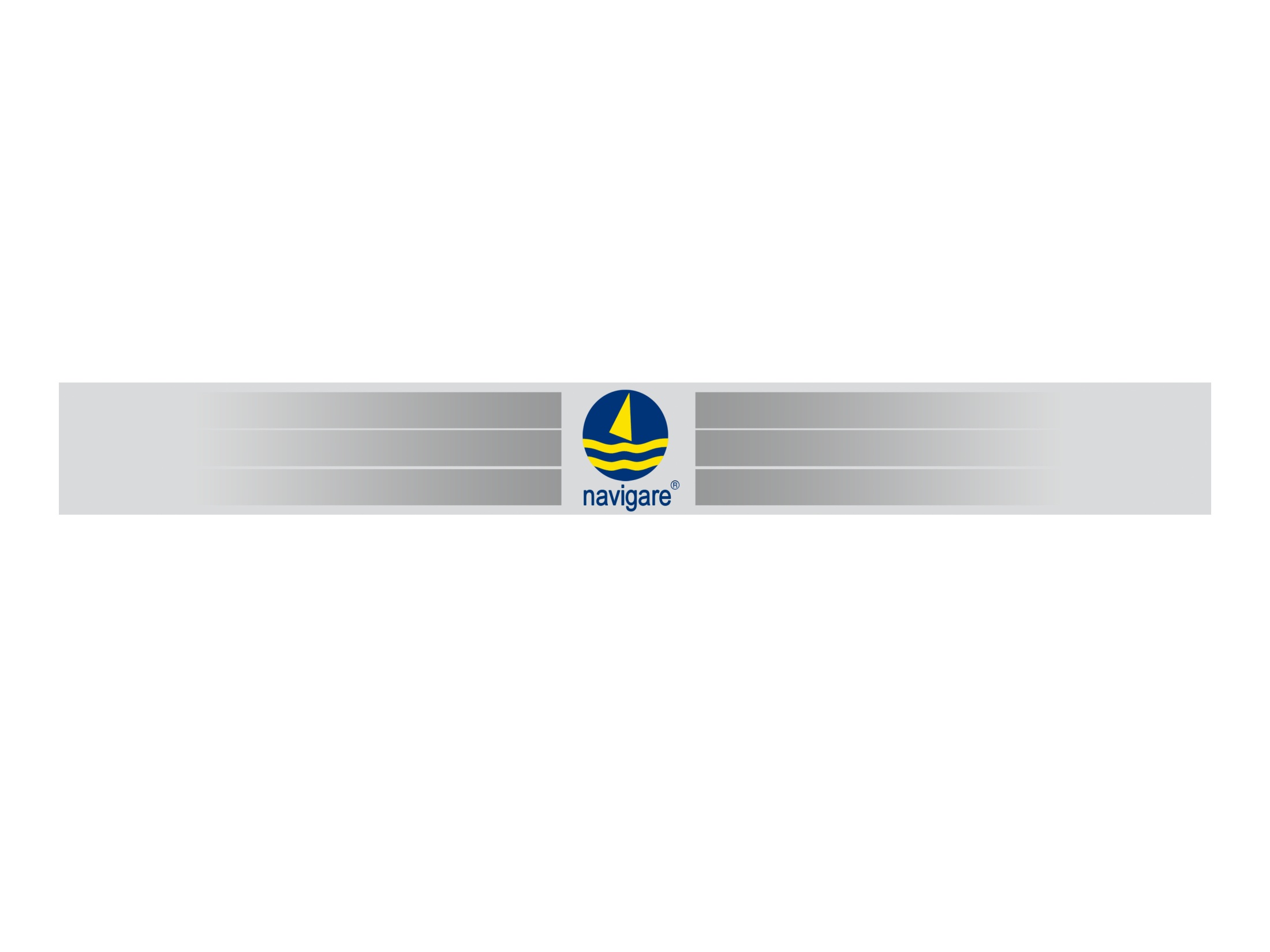 Navigare Stagionale PRIMAVERA / ESTATE 2010
Linea CARMEN
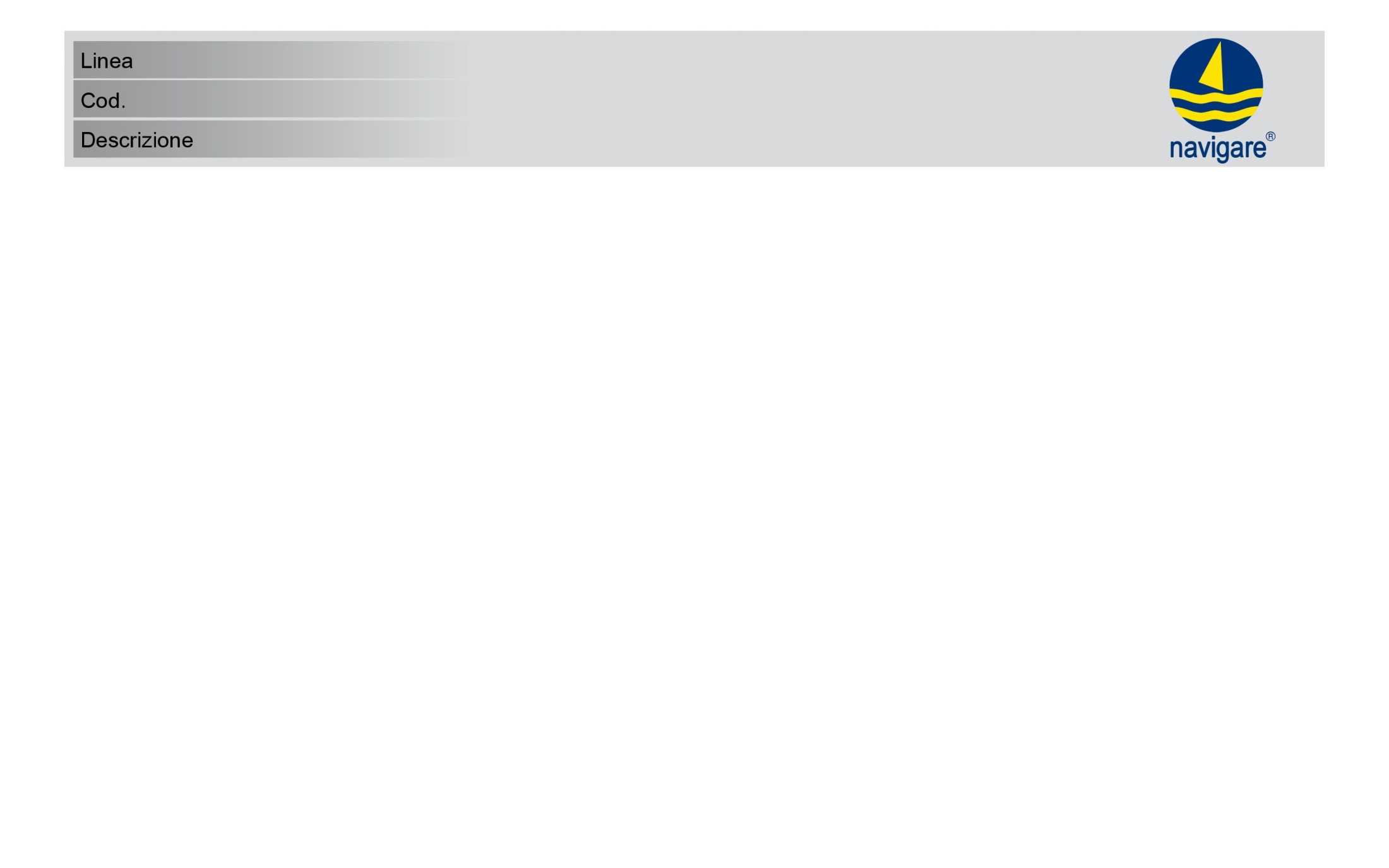 CARMEN
500201     € 42,50
BORSA A MANO CON TRACOLLA - Dimensioni: 40x15x21
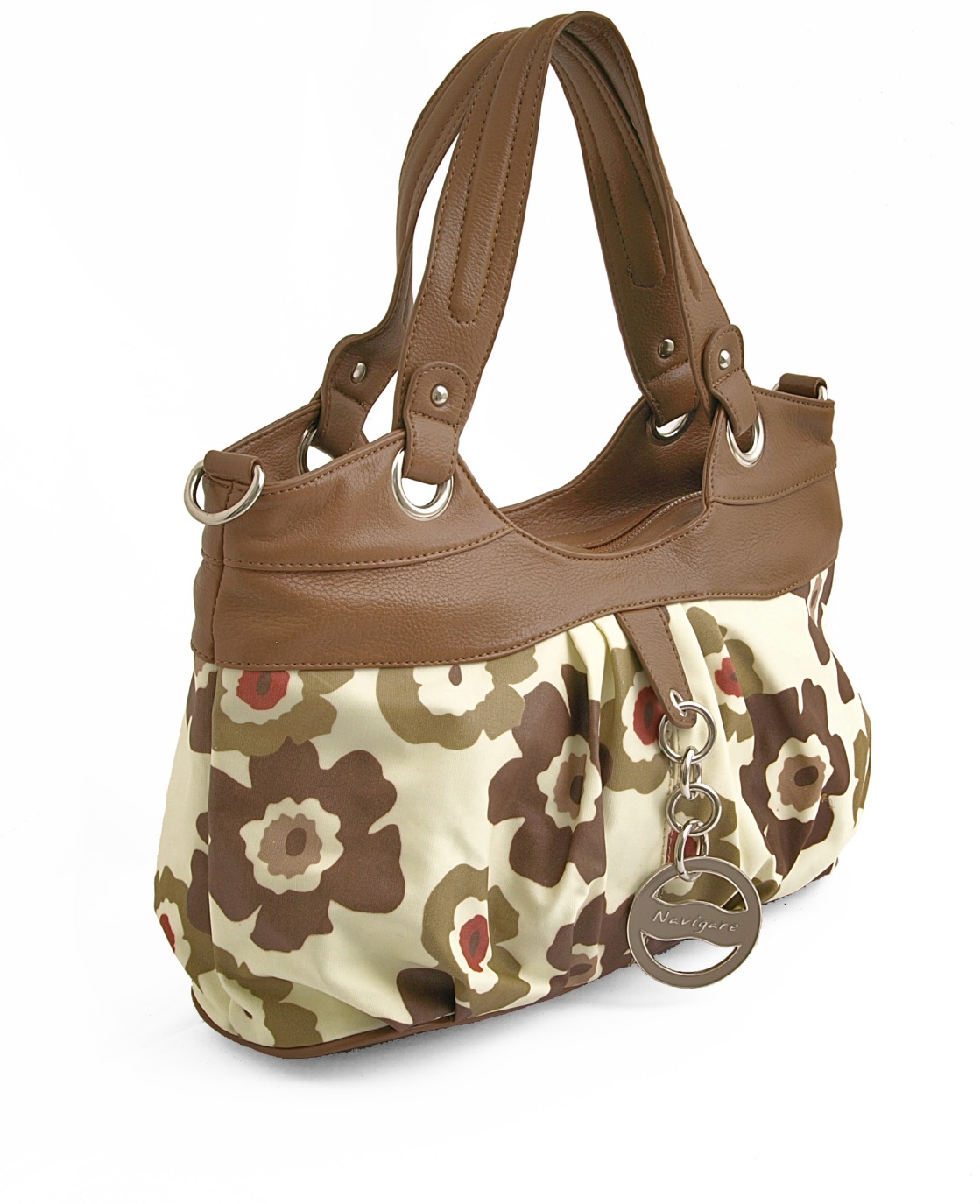 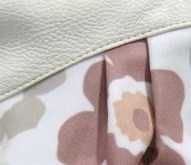 Bianco
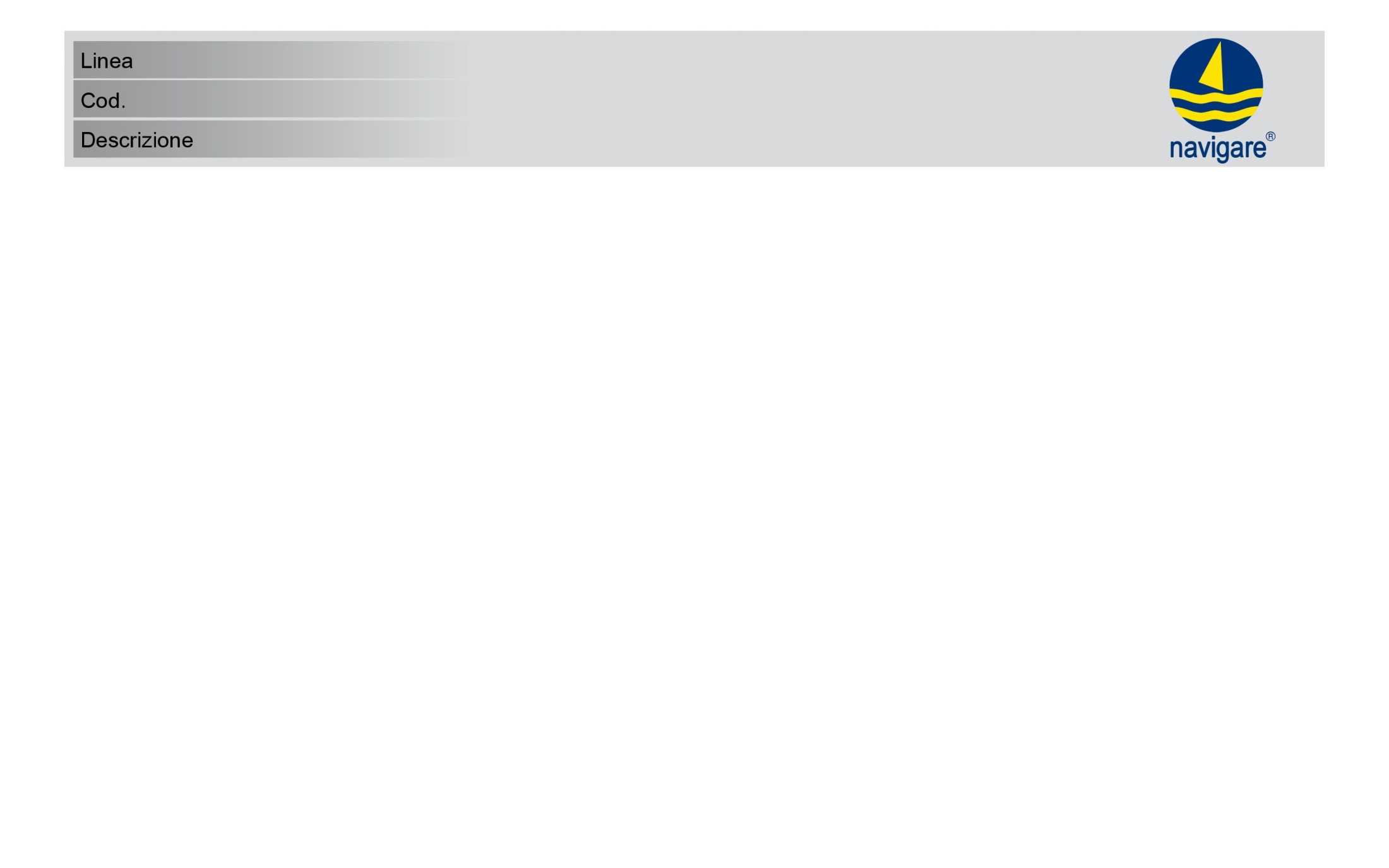 CARMEN
500202     € 37,50
BORSA A SPALLA - Descrizione: 36x18x33
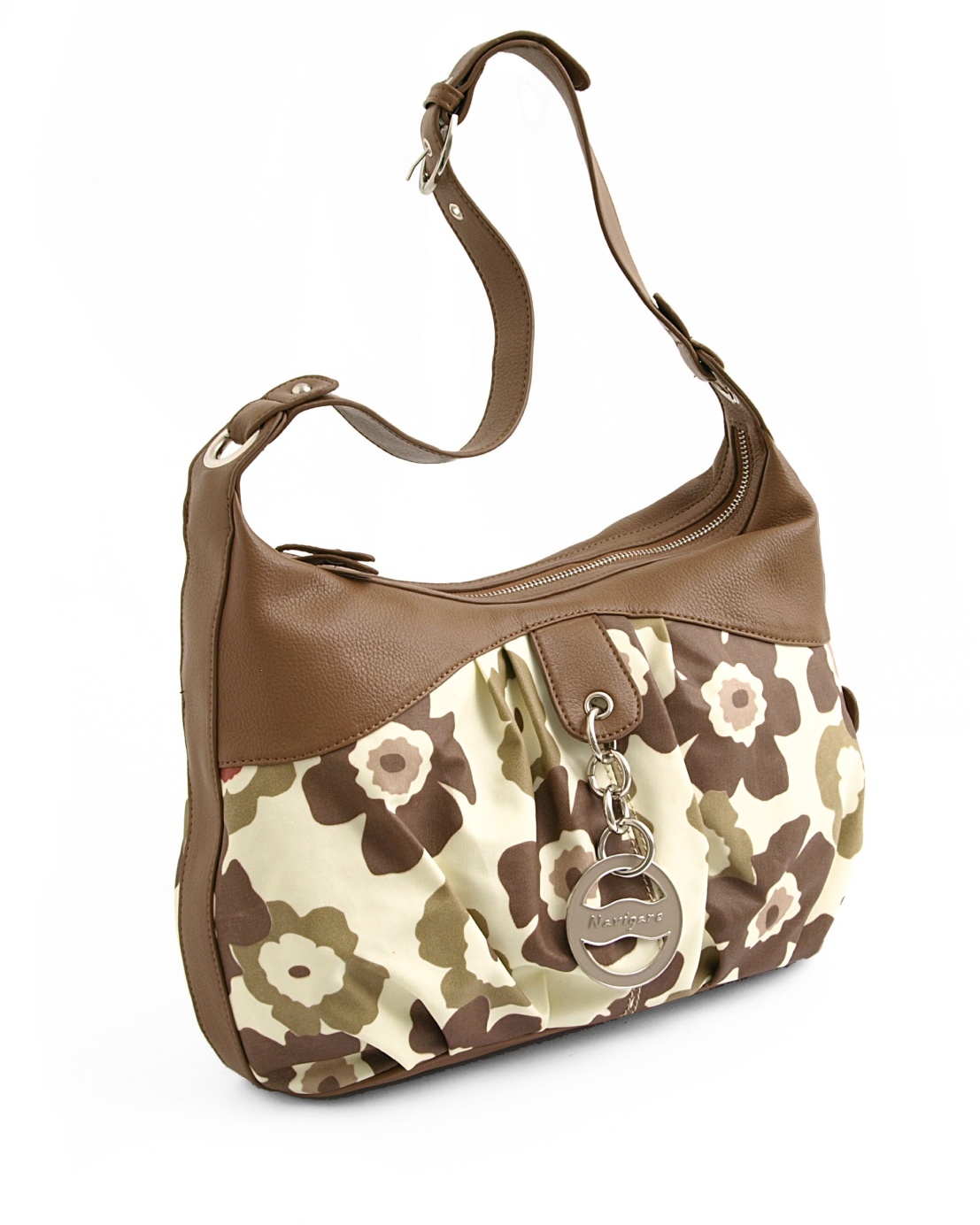 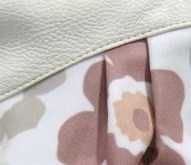 Bianco
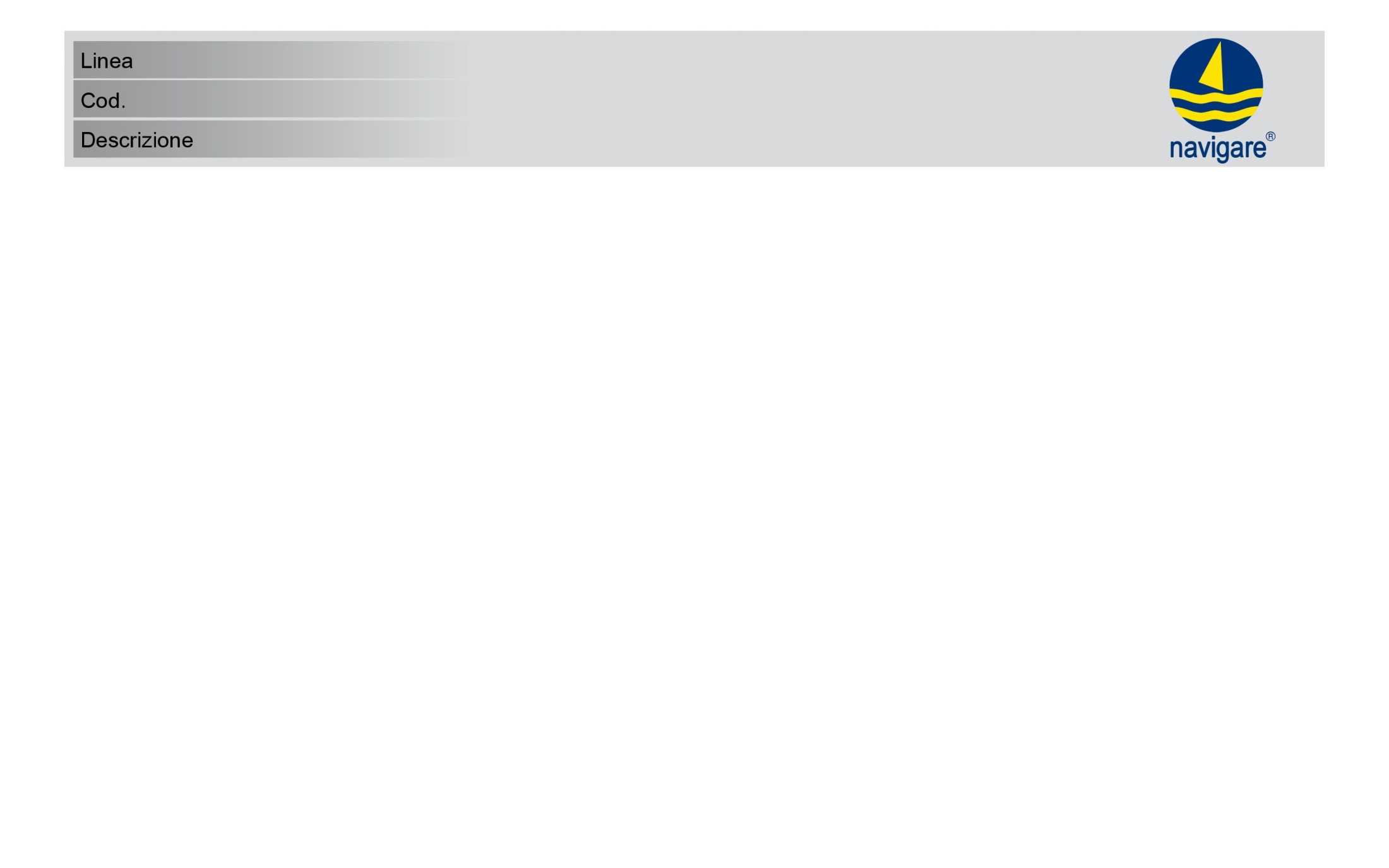 CARMEN
500205     € 19,00
POCHETTE - Dimensioni: 30x8x15
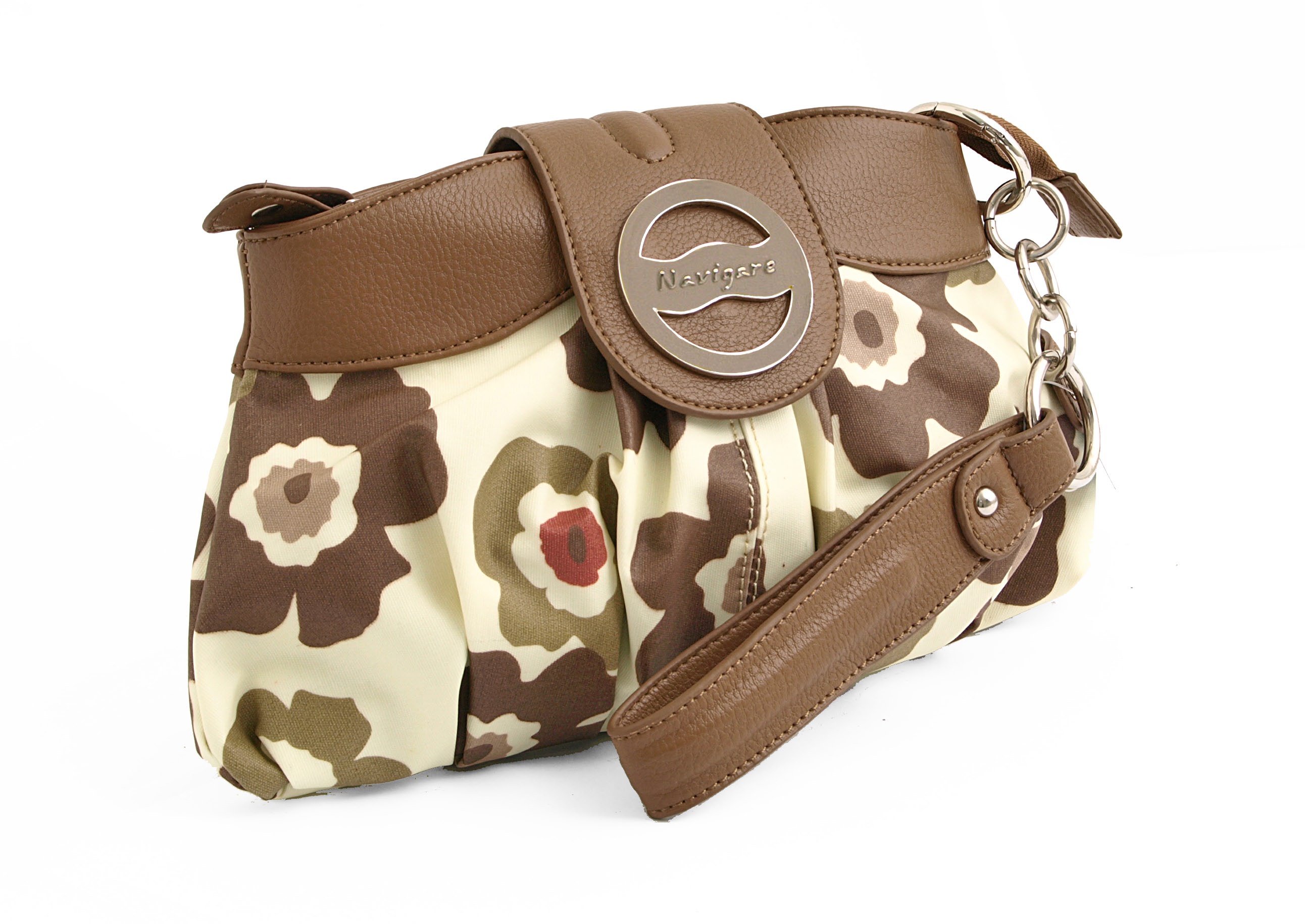 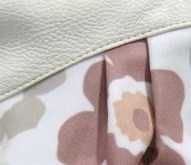 Bianco
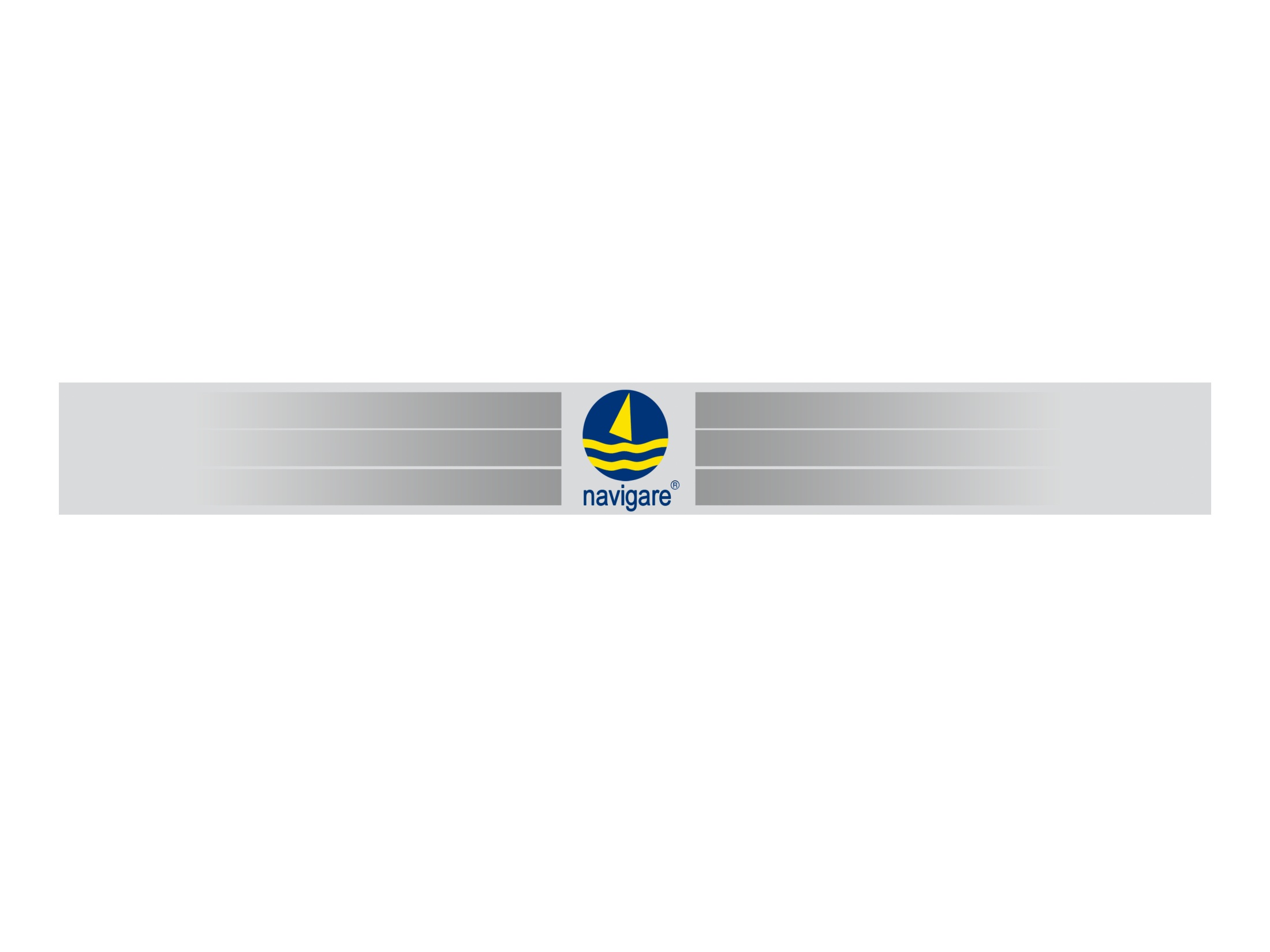 Navigare Stagionale PRIMAVERA / ESTATE 2010
Linea RIGOLETTO
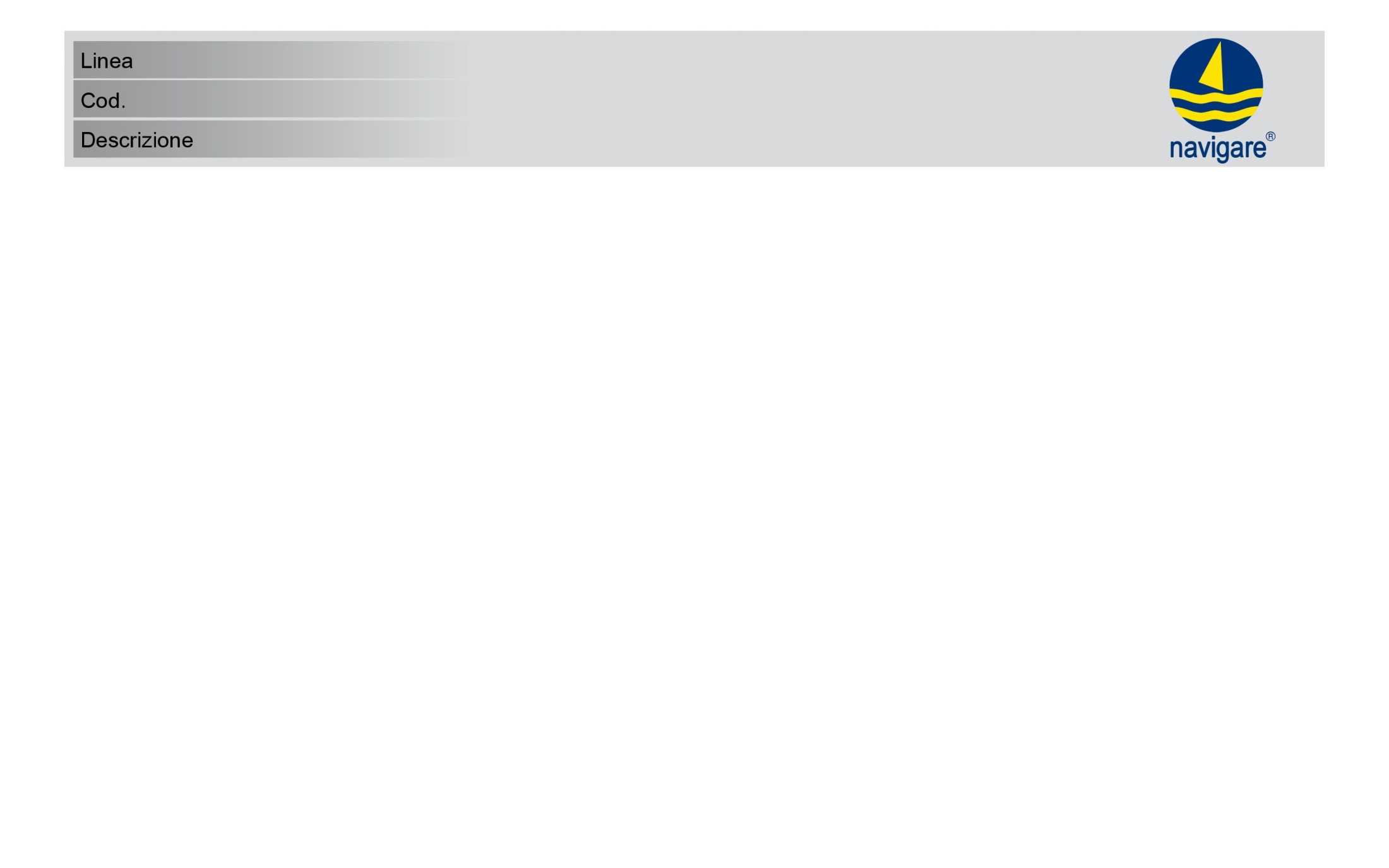 RIGOLETTO
500501     € 46,50
BAULETTO GRANDE CON DOPPI MANICI - Dimensioni: 34x14x22
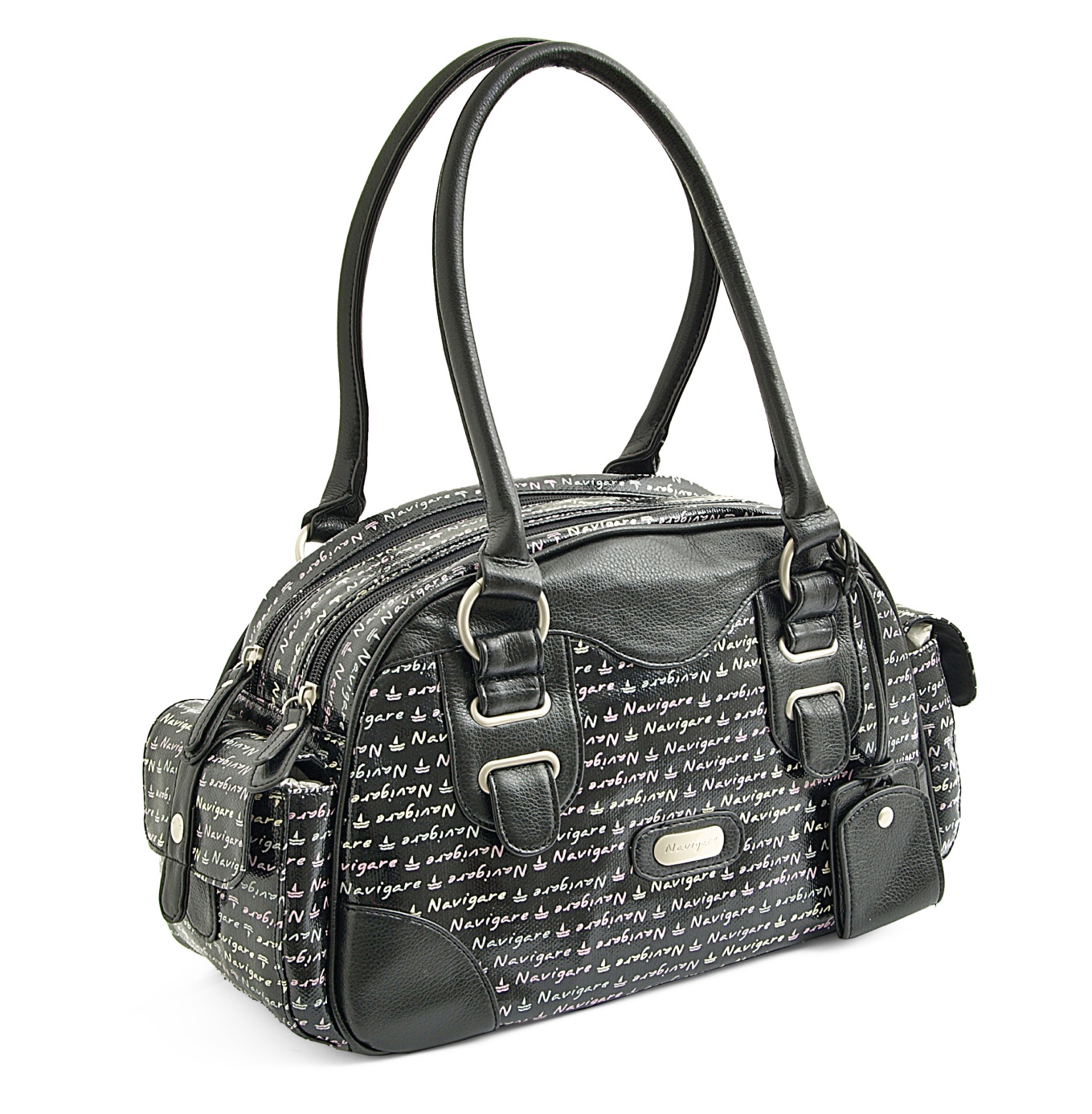 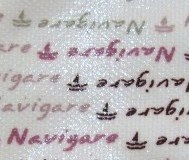 Bianco/Multicolor
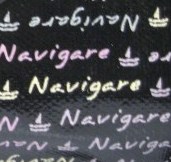 Nero/Multicolor
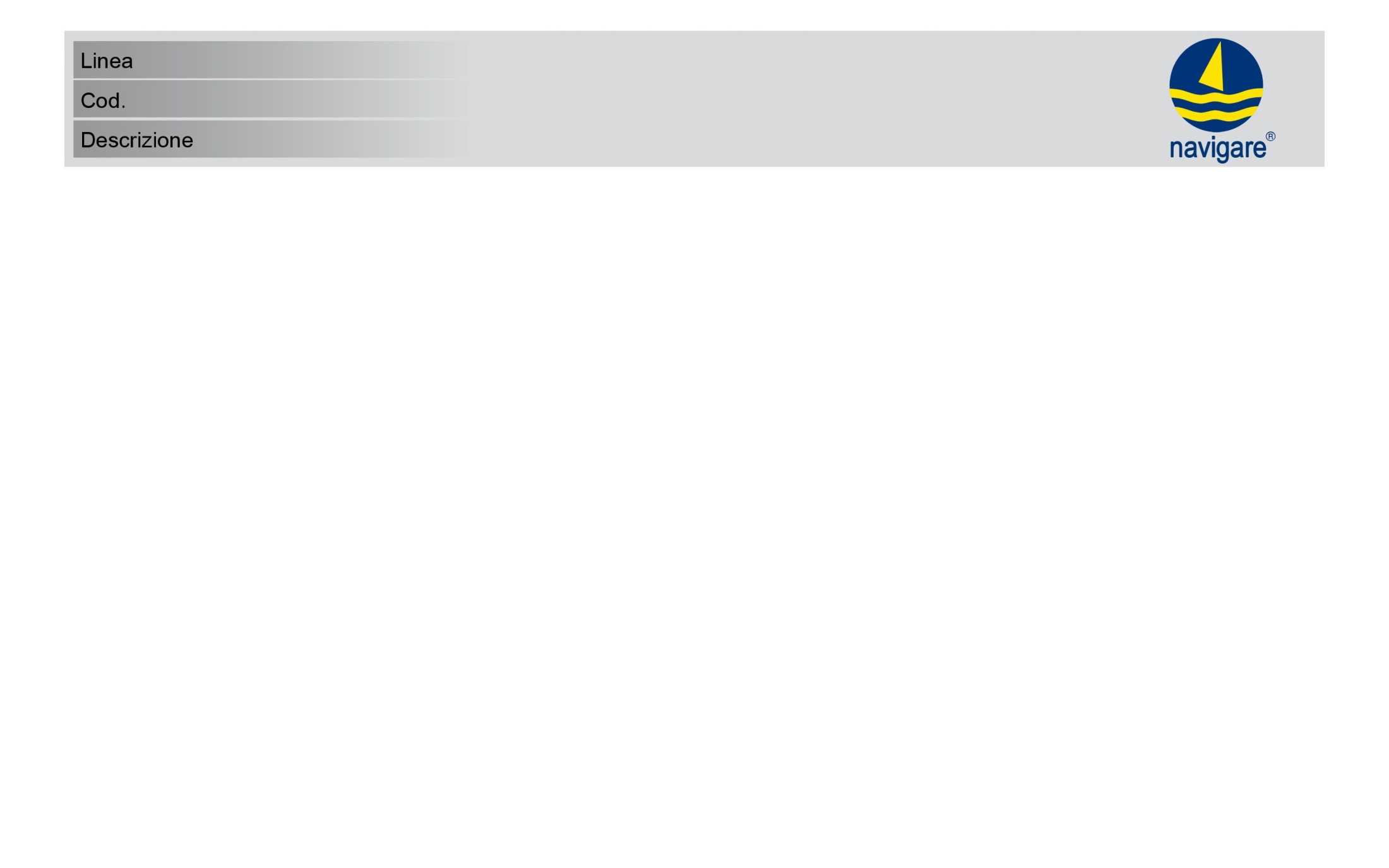 RIGOLETTO
500506     € 16,60
TROUSSE - Dimensioni: 18x6x11
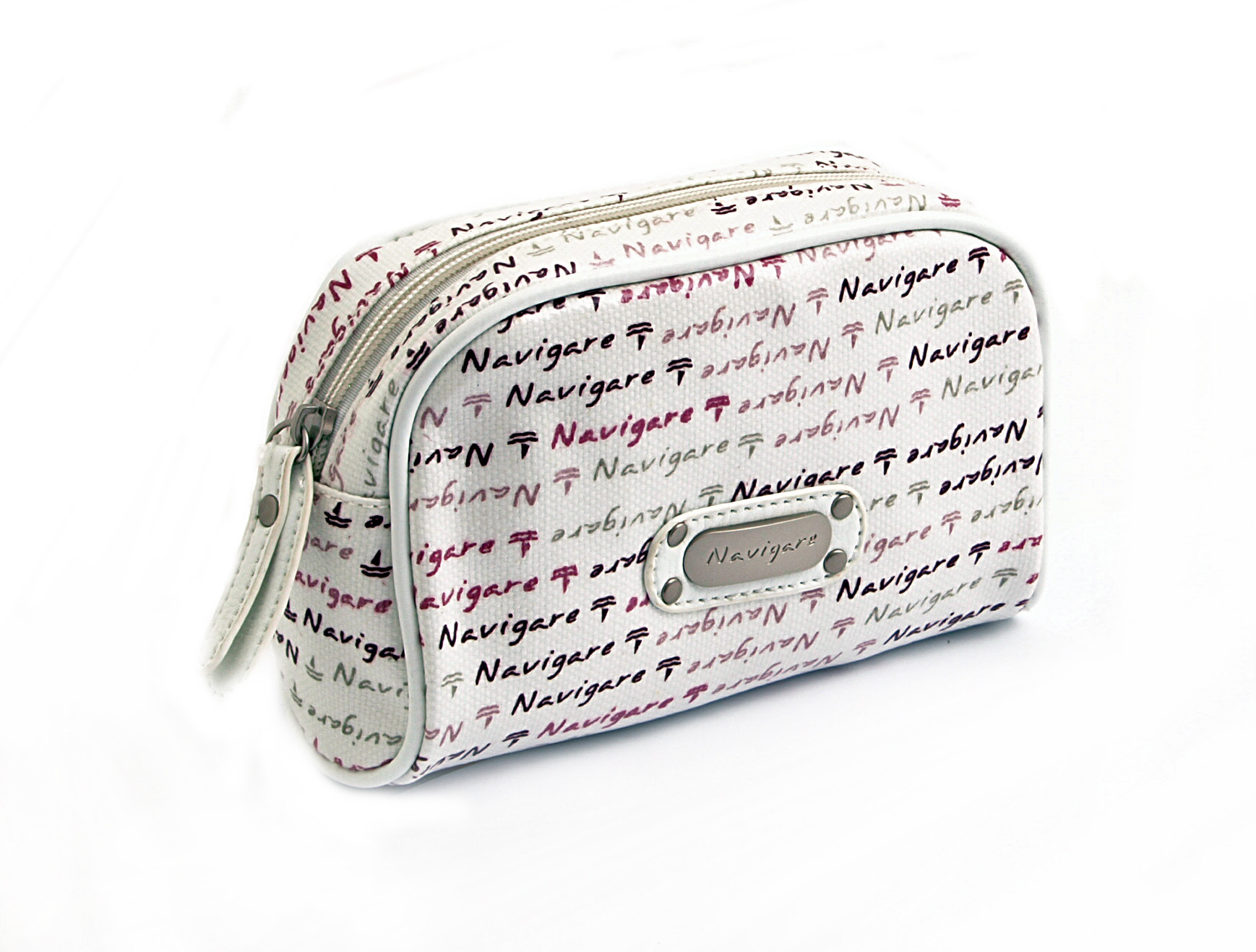 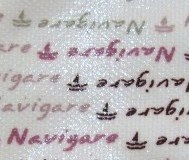 Bianco/Multicolor
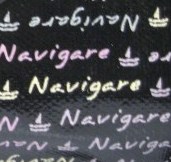 Nero/Multicolor
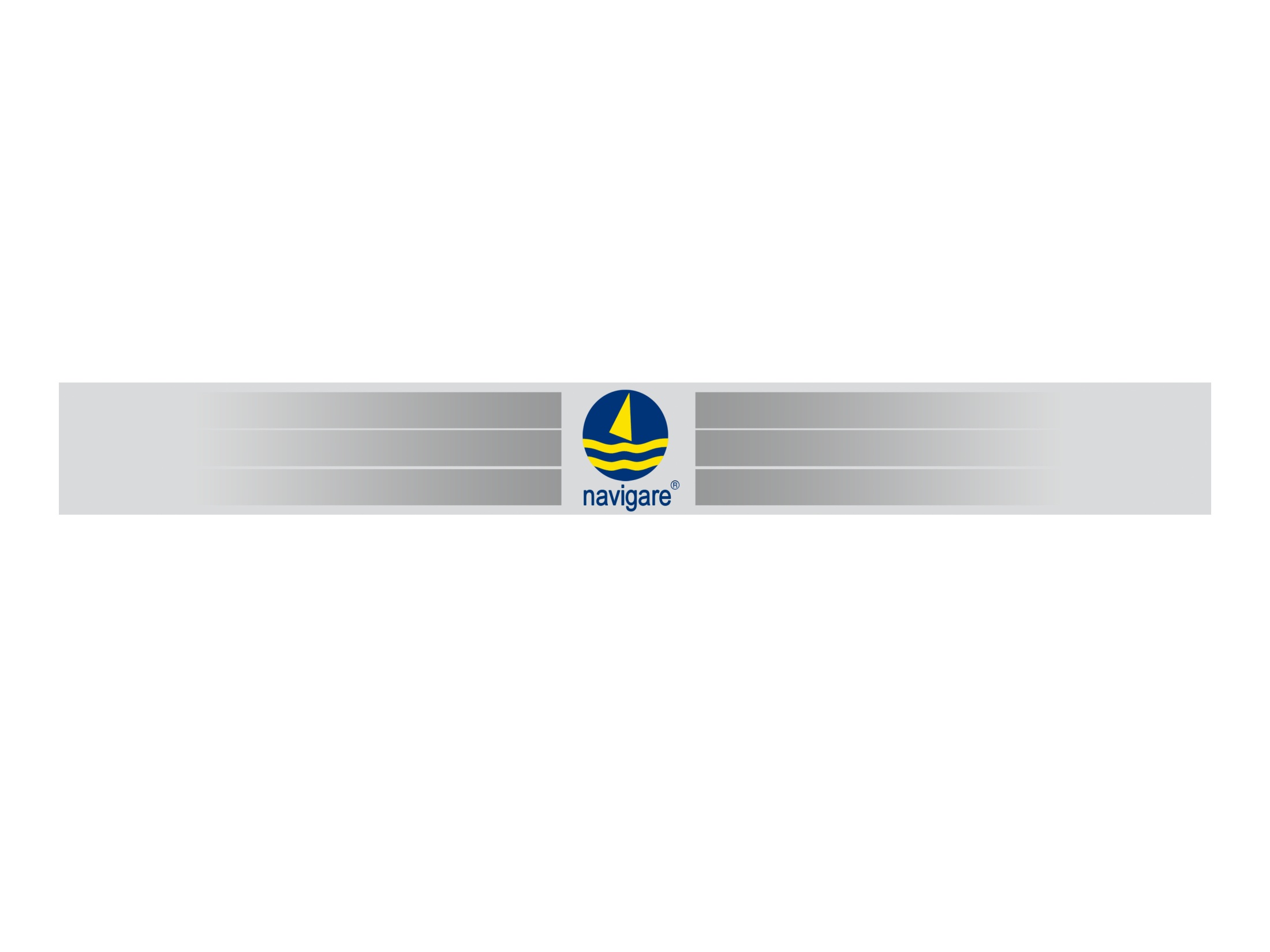 Navigare Stagionale PRIMAVERA / ESTATE 2010
Linea TOSCA
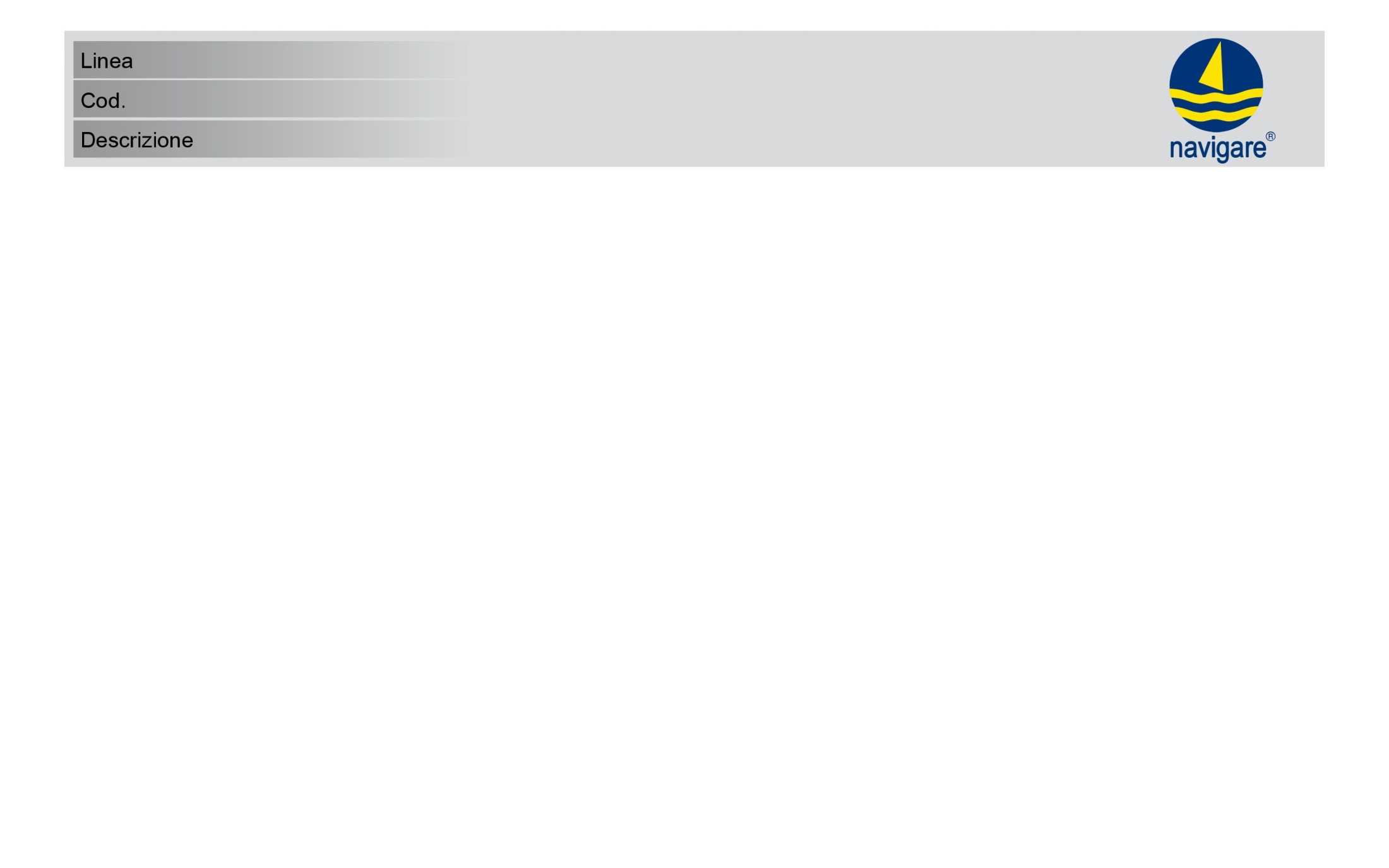 TOSCA
500605     € 39,40
BAGUETTE CON MANICO A CATENA - Dimensioni: 29x7x14
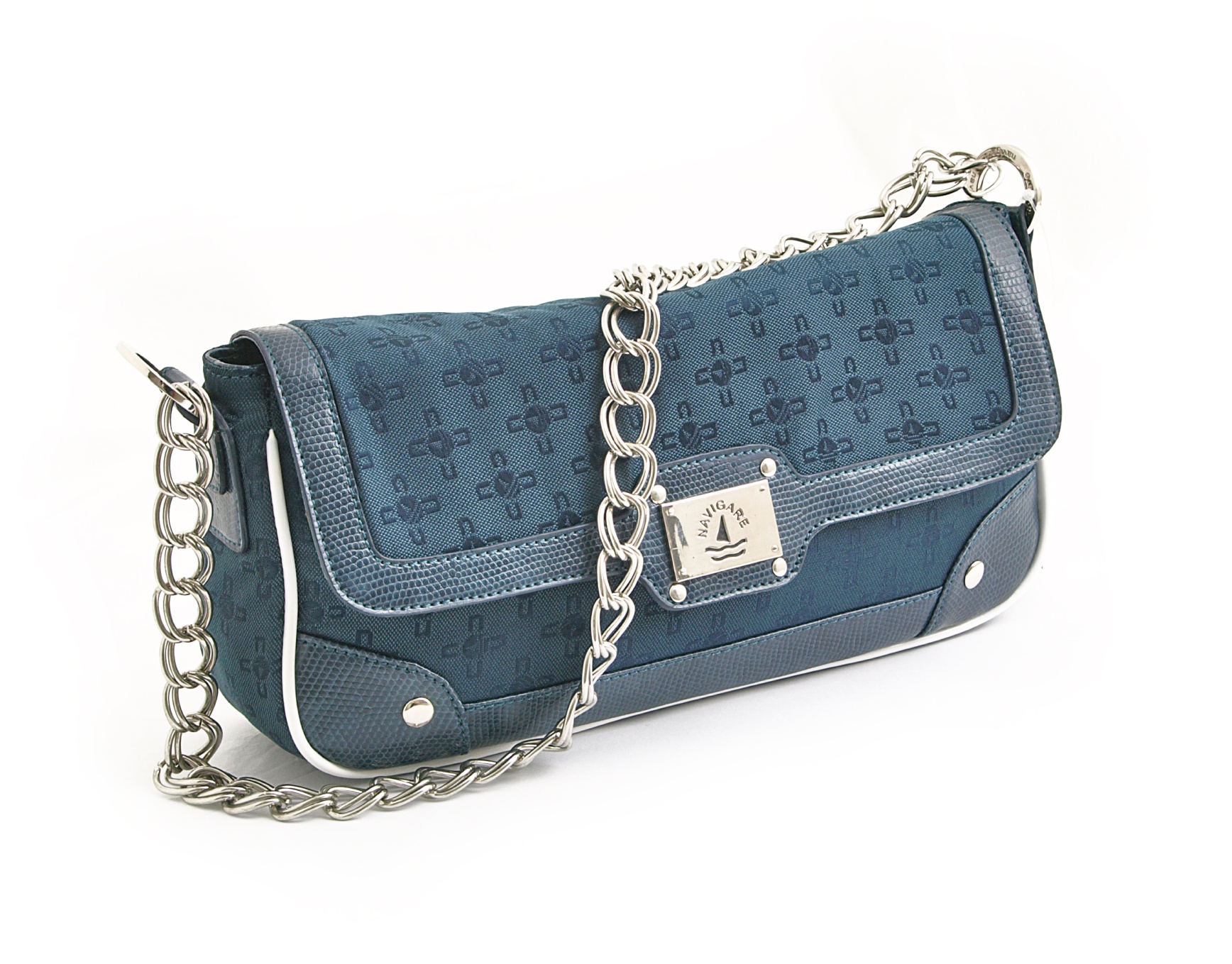 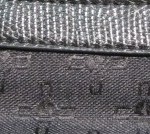 Nero
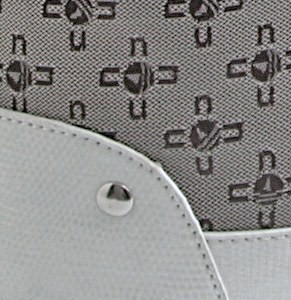 Beige
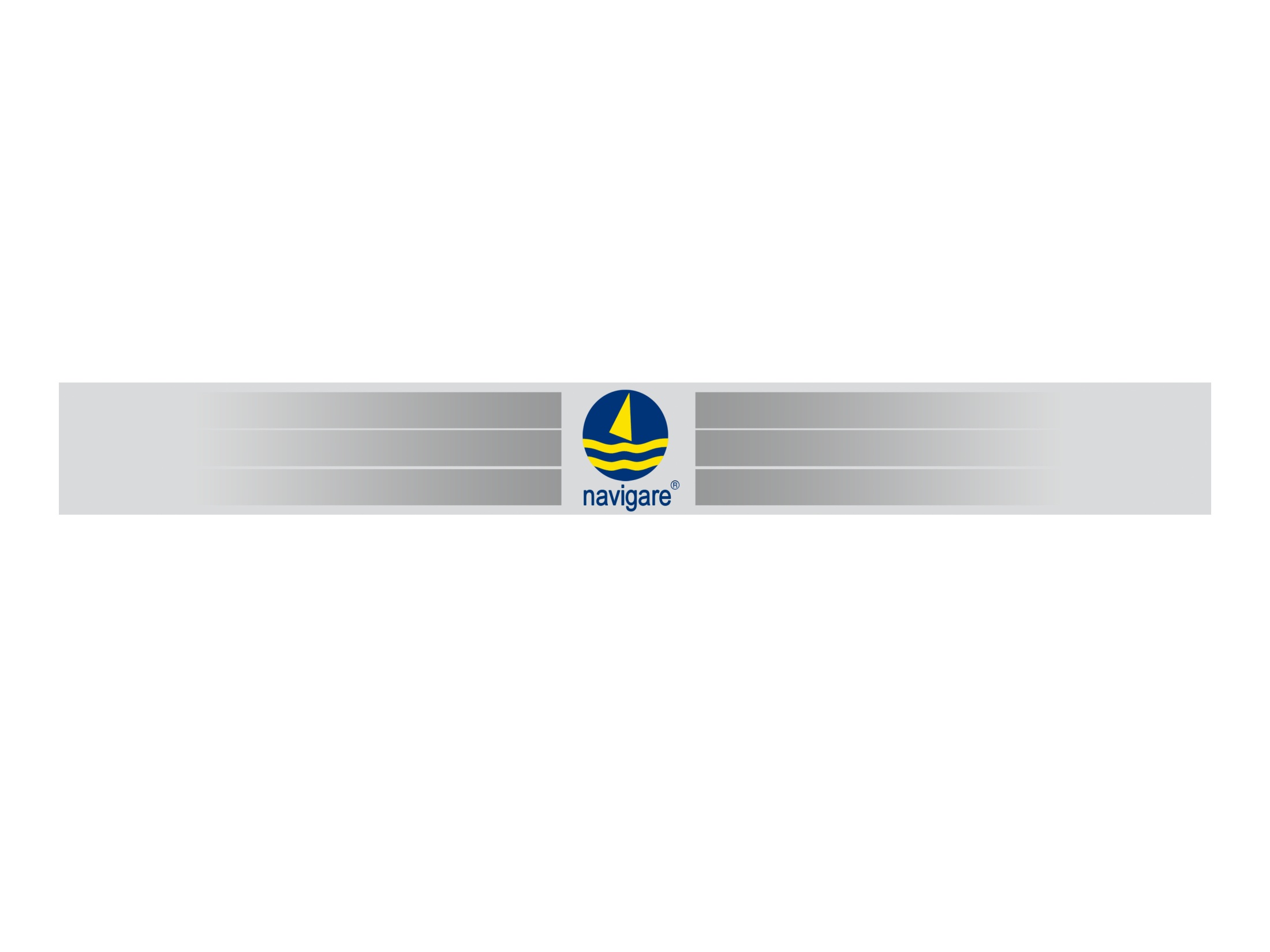 Navigare Stagionale PRIMAVERA / ESTATE 2010
Linea TRAVIATA
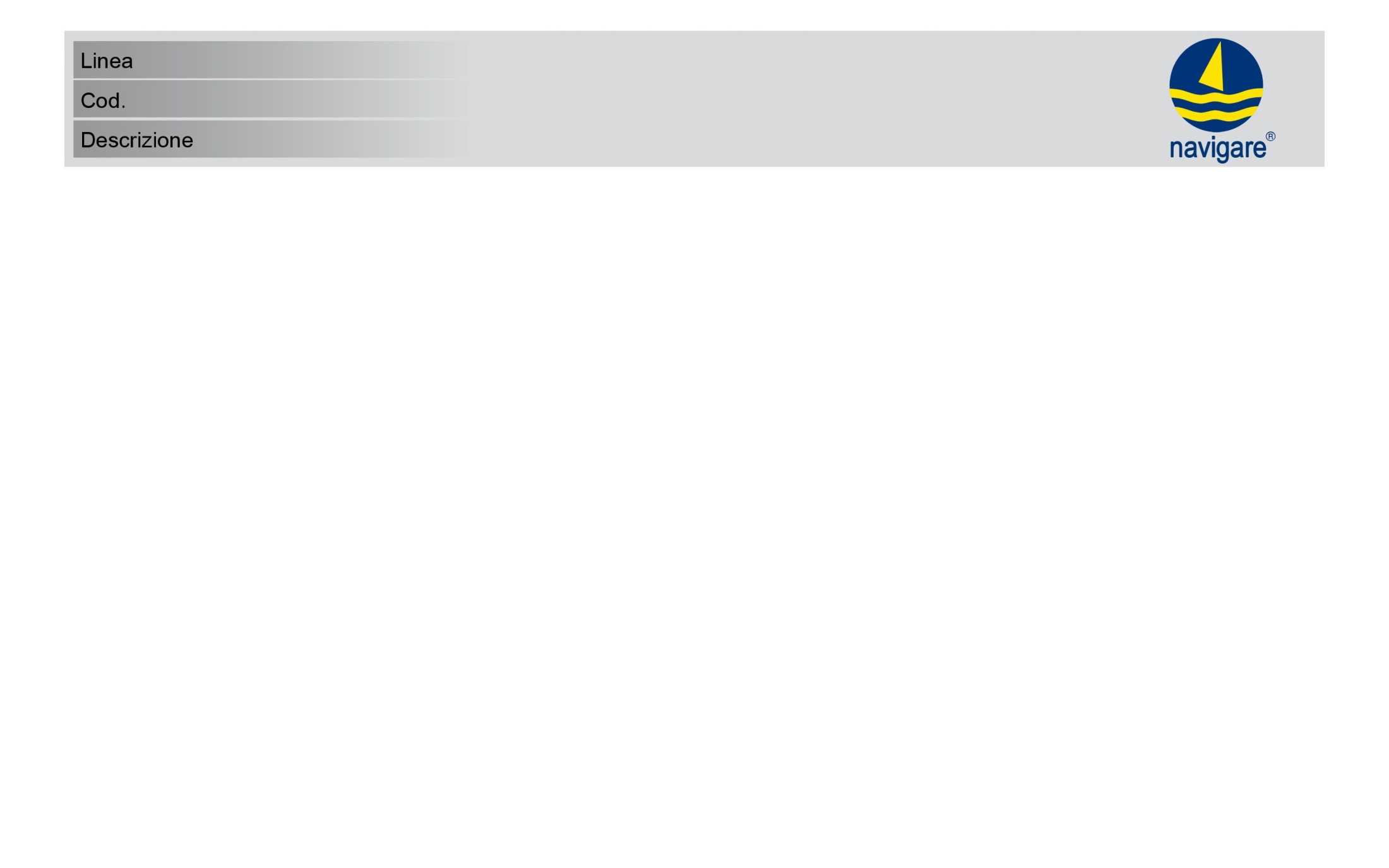 TRAVIATA
500703     € 46,20
BORSA CON DOPPI MANICI - Dimensioni: 34x9x25
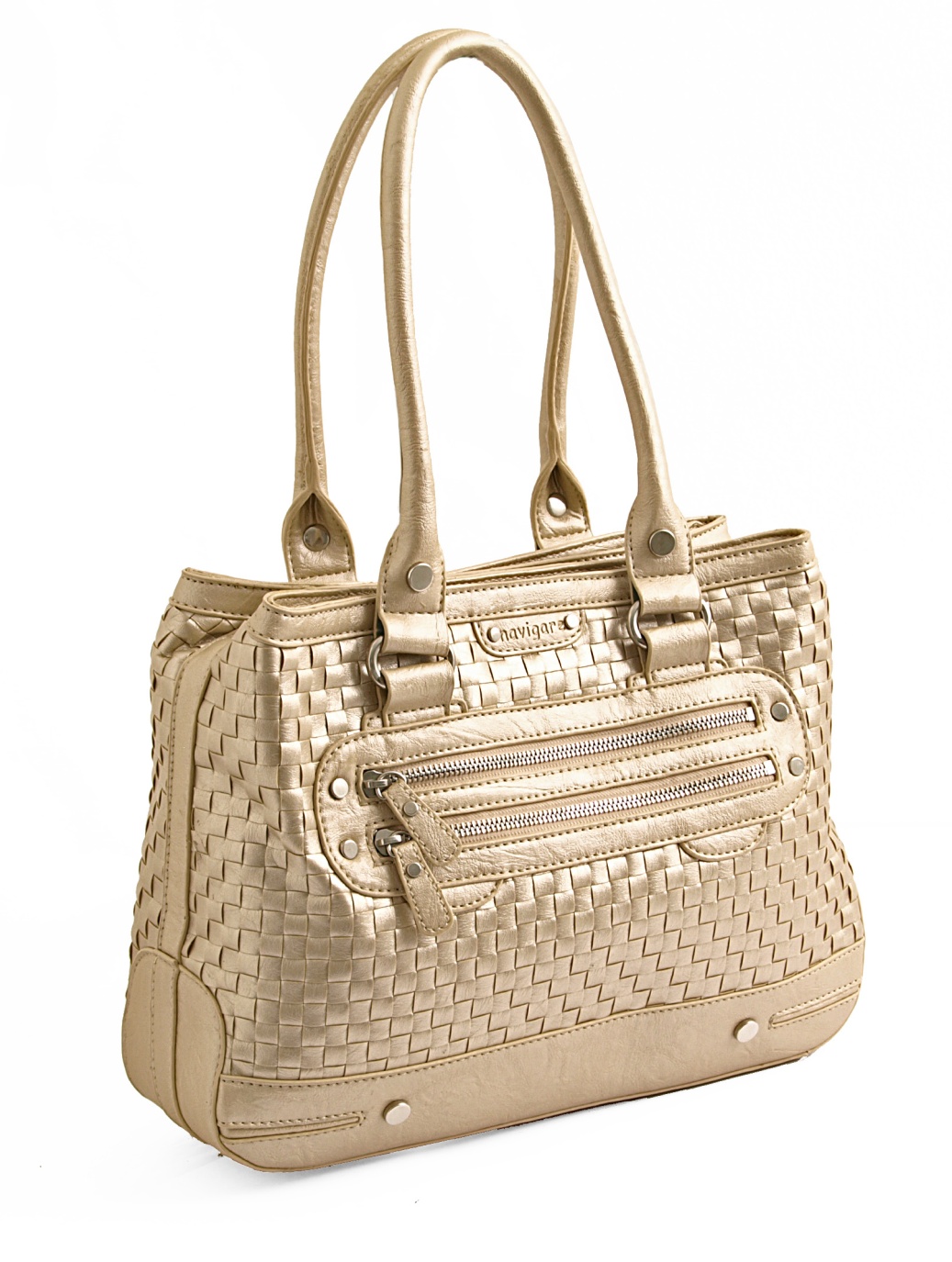 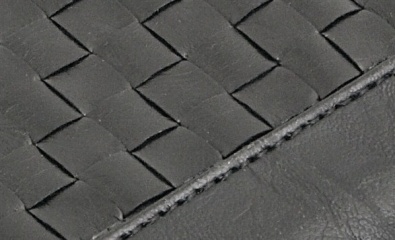 Nero
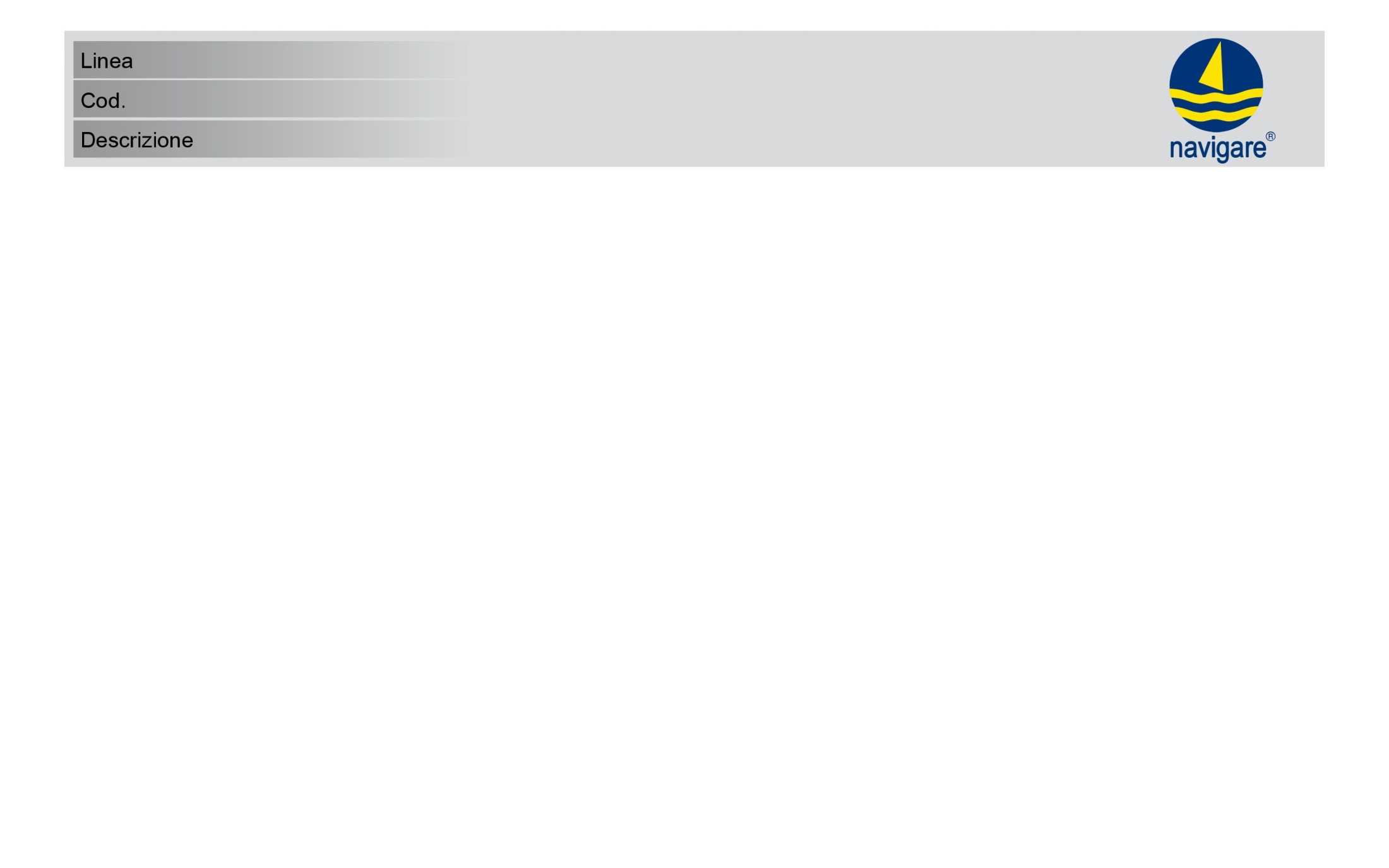 TRAVIATA
500704     € 15,00
TROUSSE - Dimensioni: 18x7x11
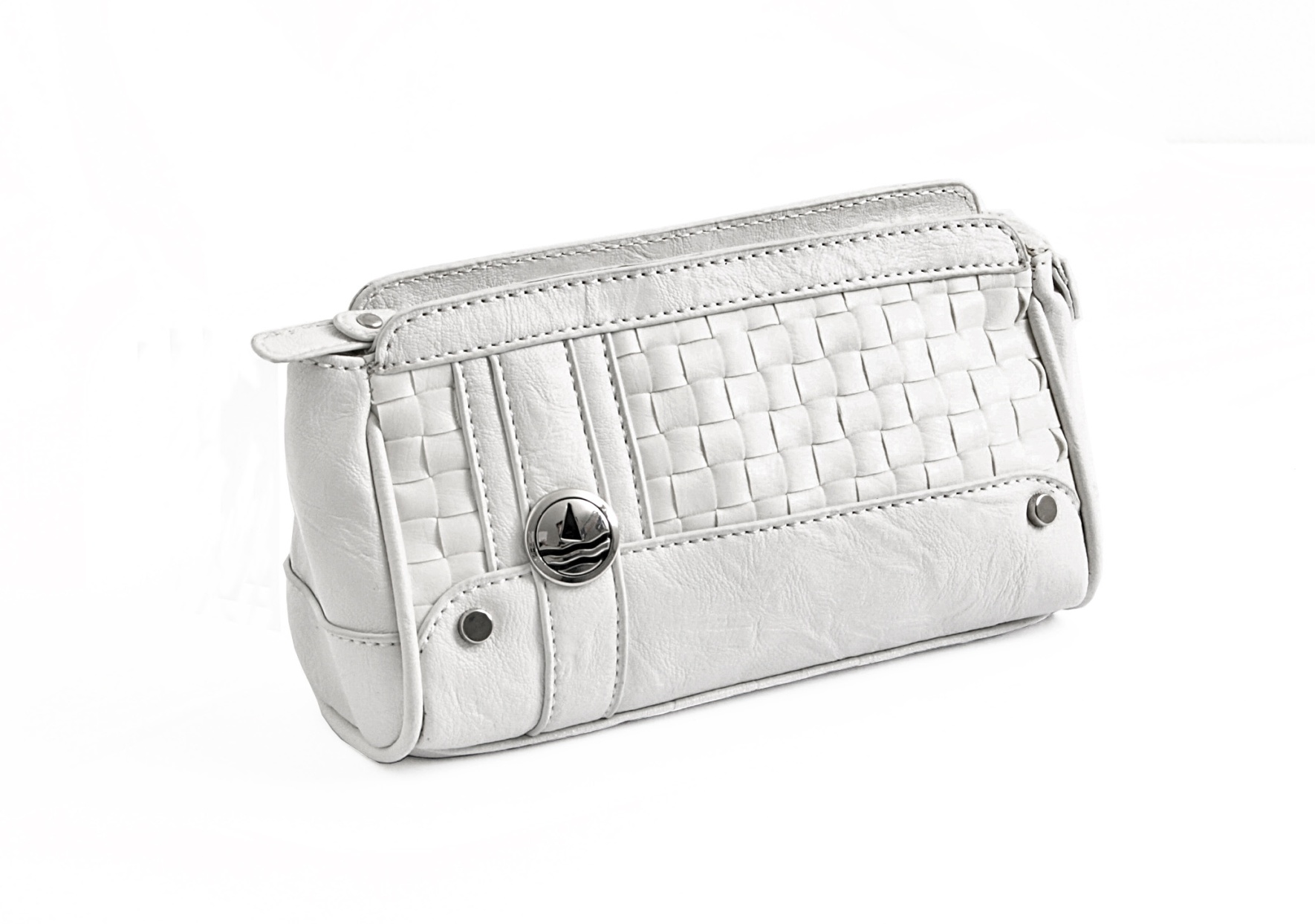 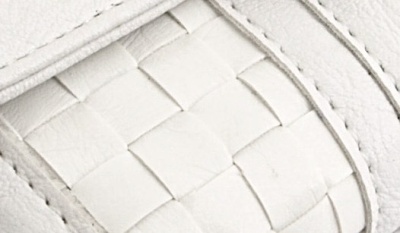 Bianco
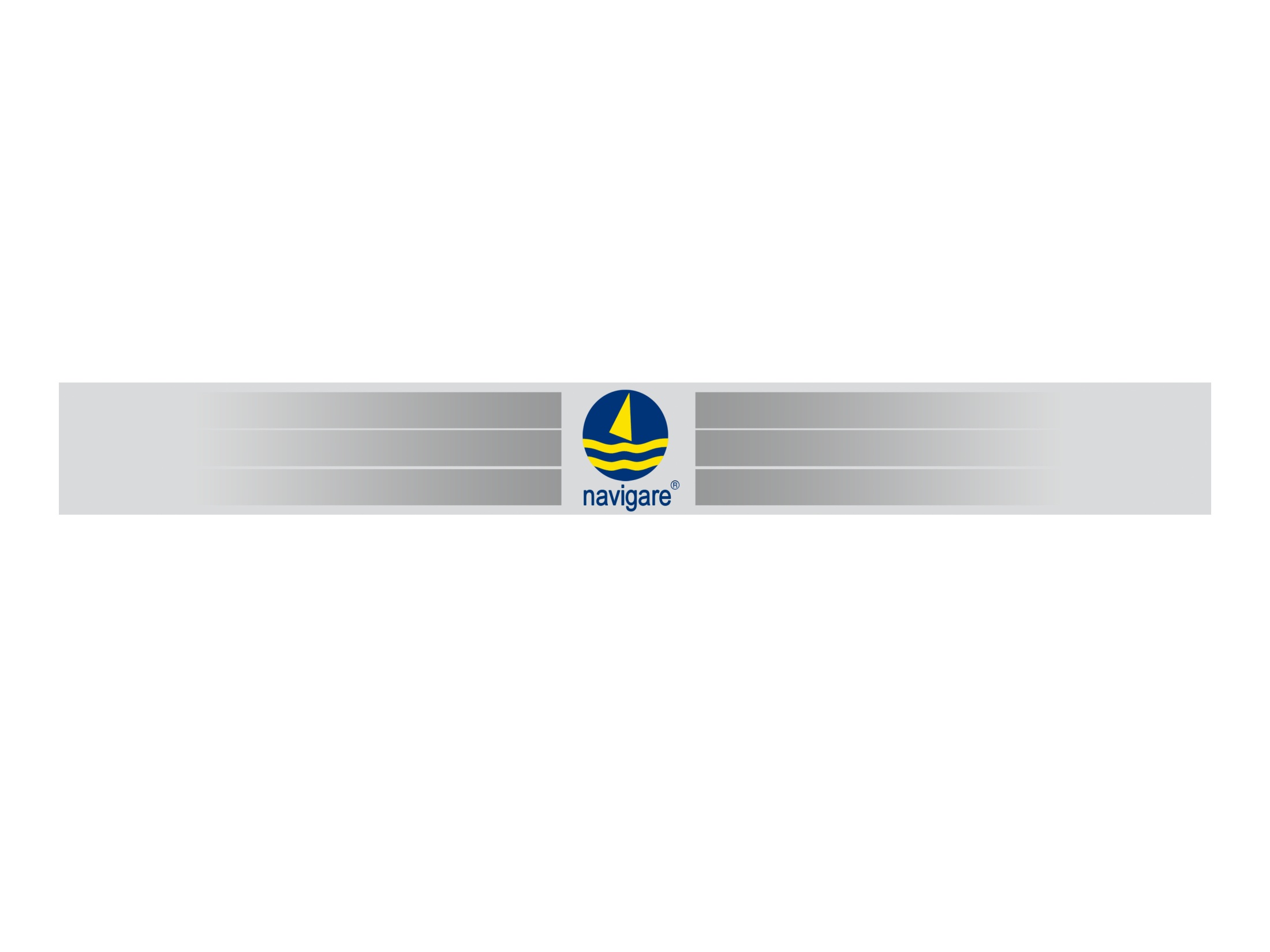 Linea WORD
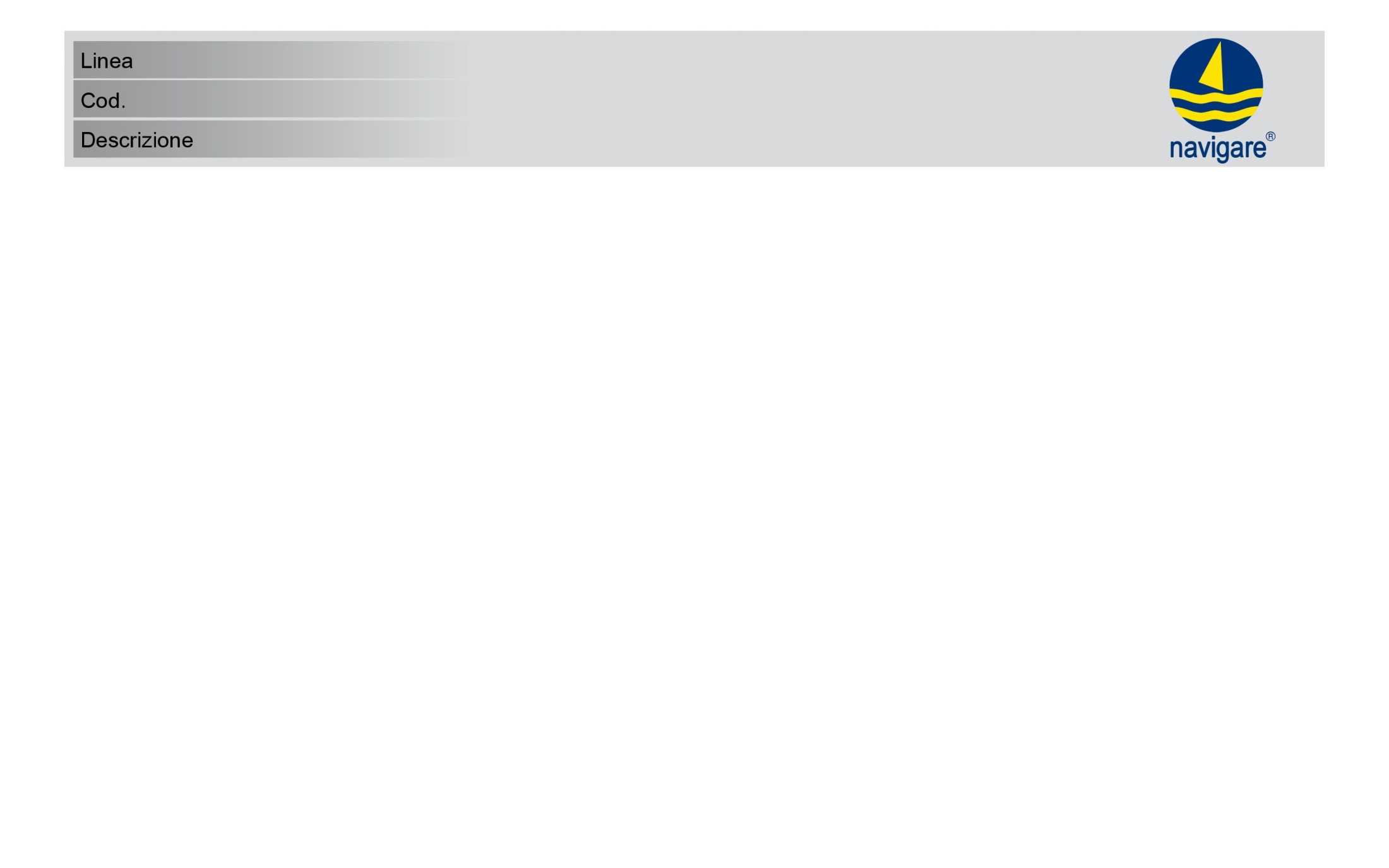 WORD
100200     € 26,00
SHOPPING - Dimensioni: 32x10x32,5
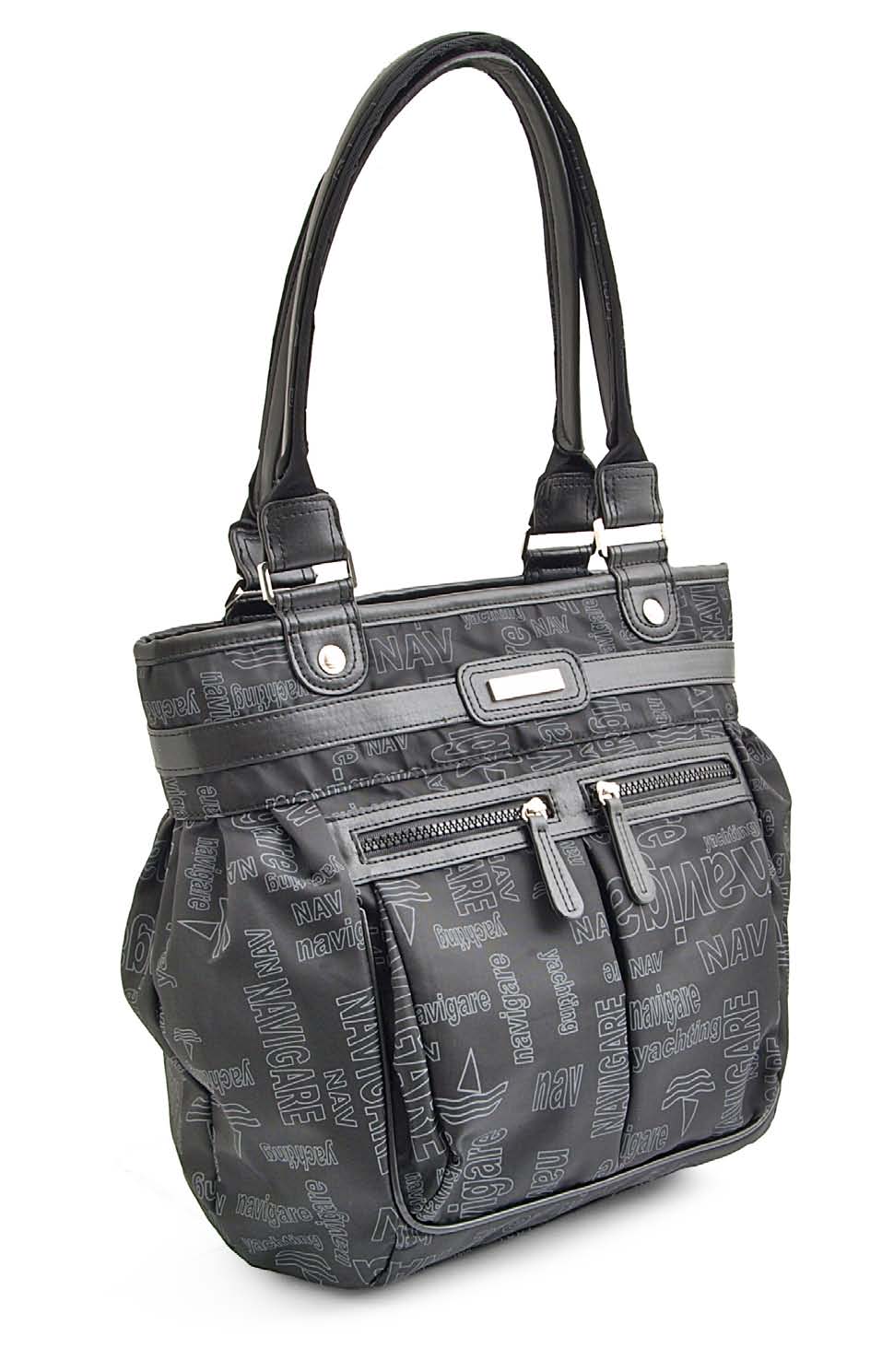 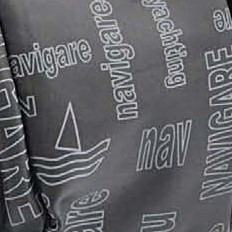 Nero
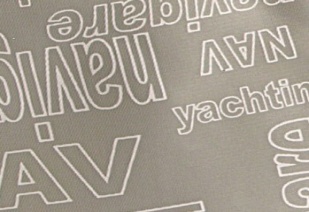 Grigio
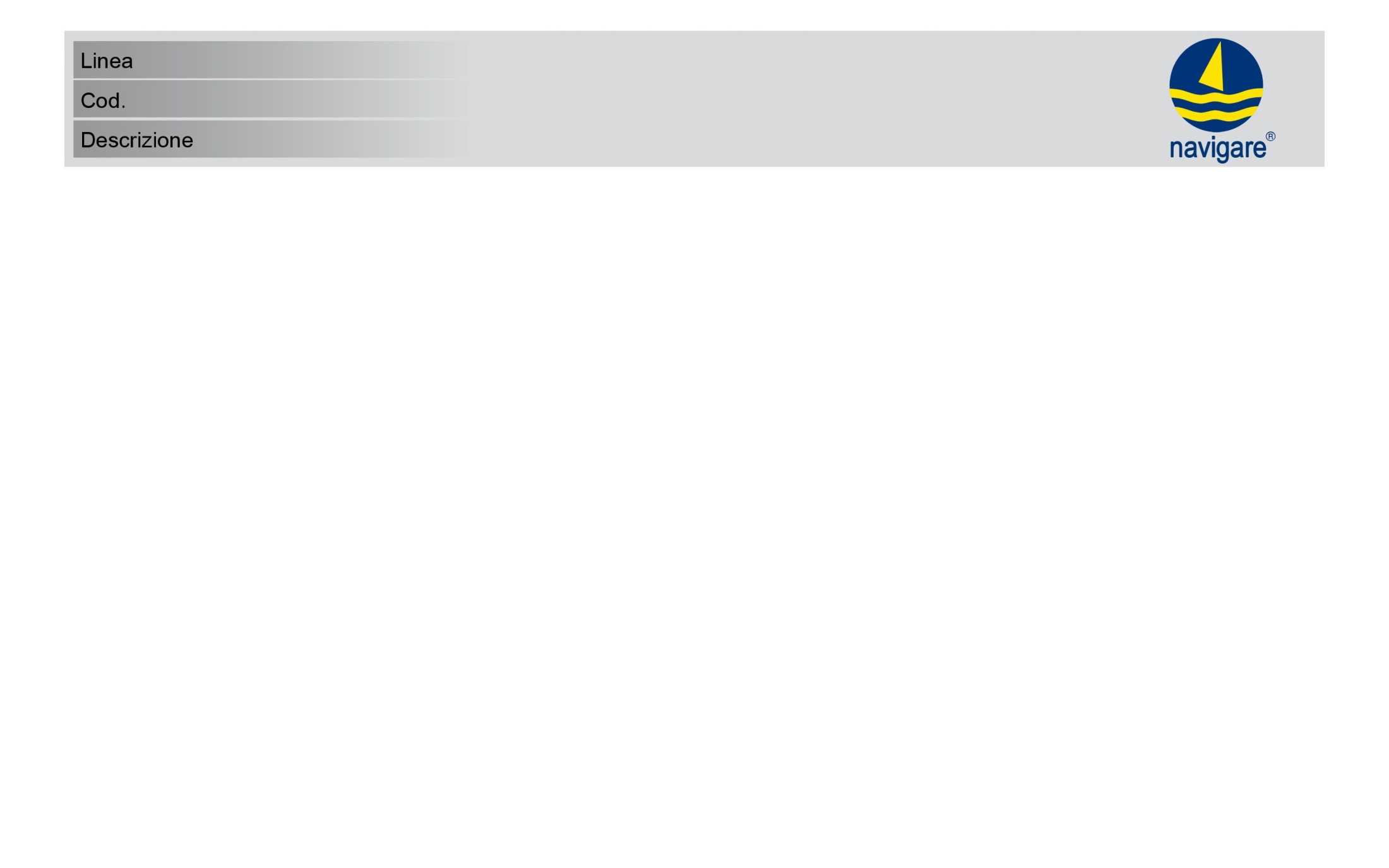 WORD
100203     € 21,20
BORSA A TRACOLLA - Dimensioni: 38xx7x22
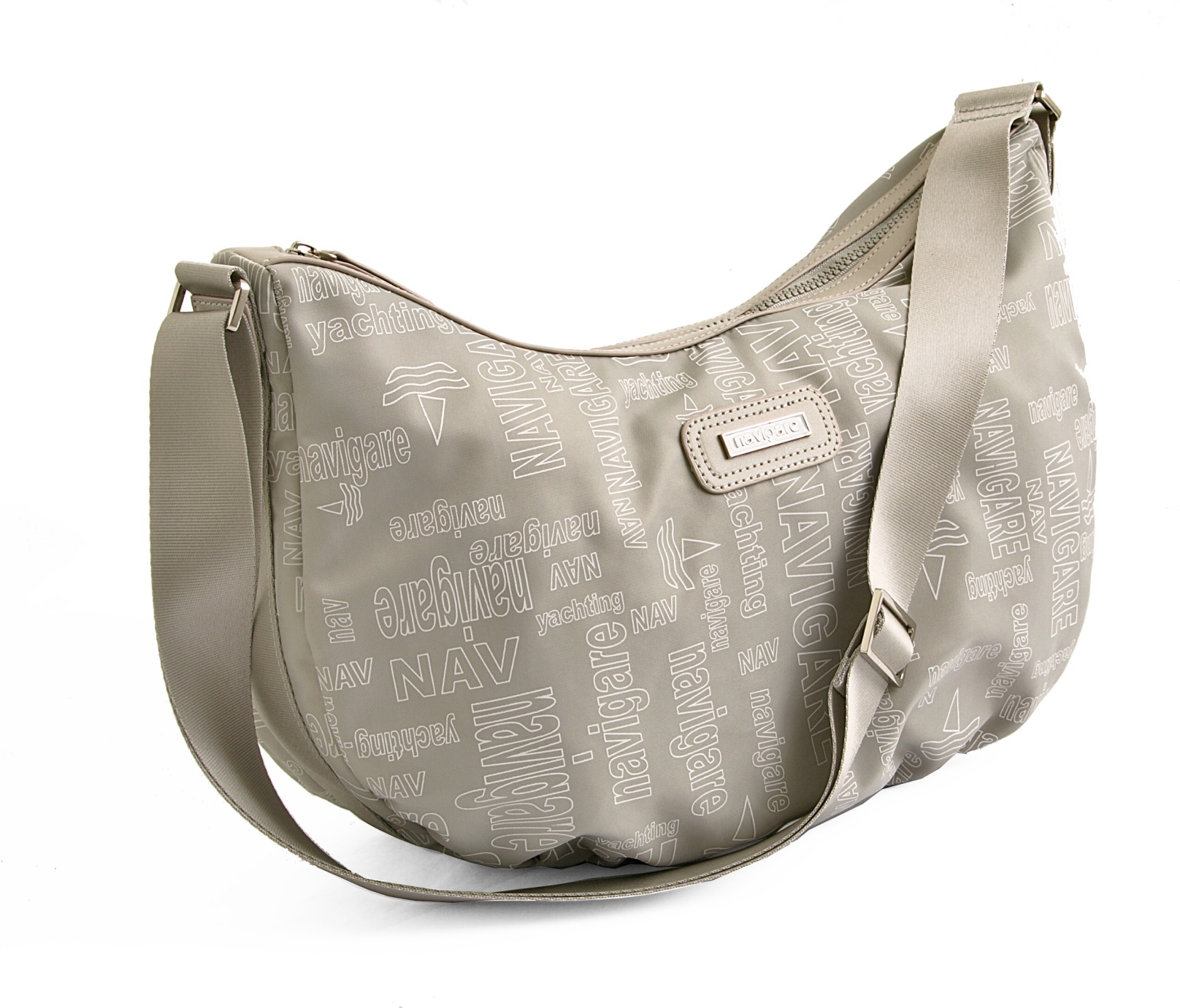 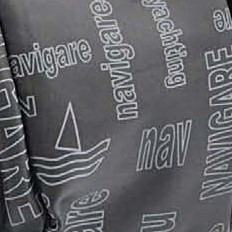 Nero
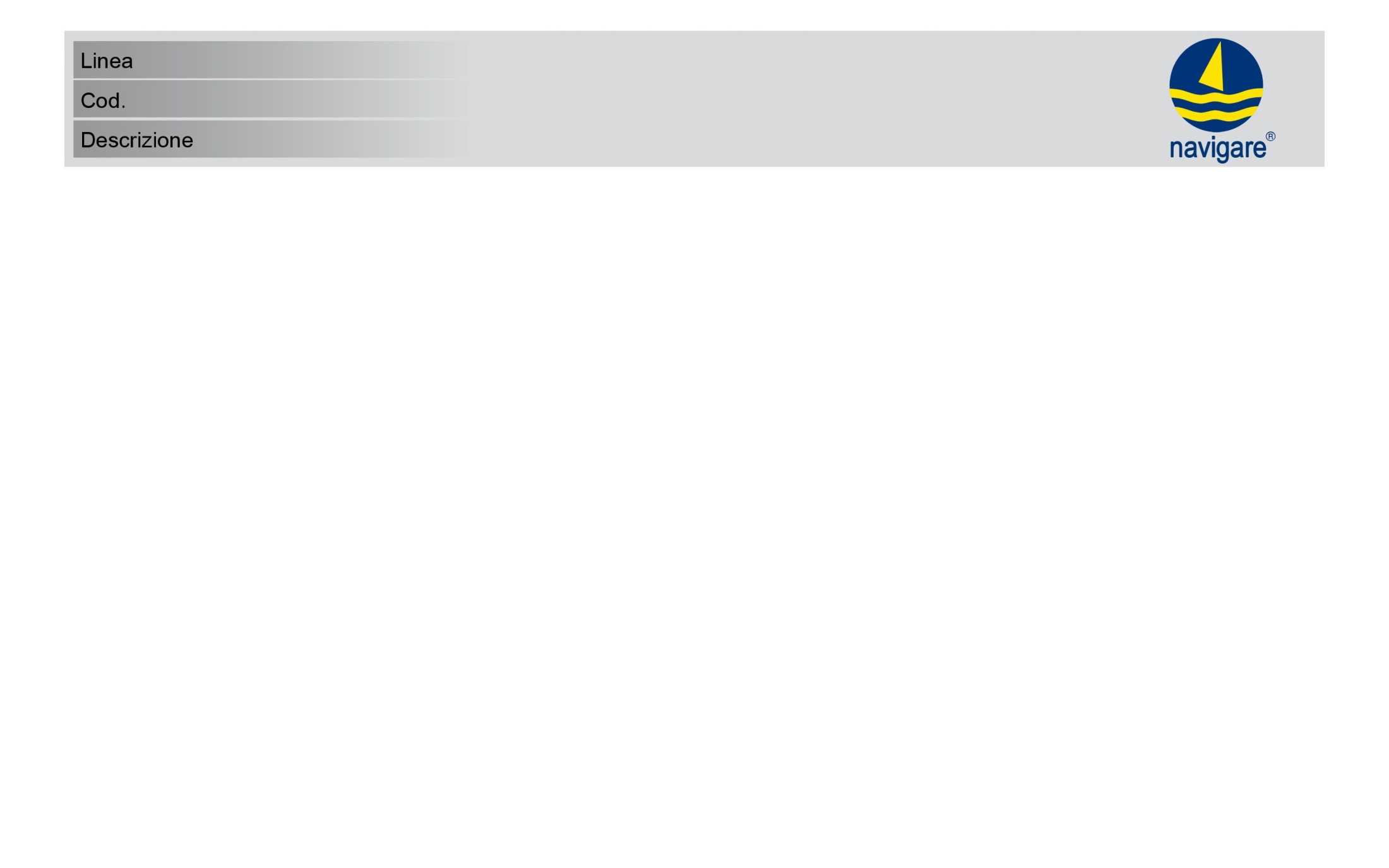 WORD
100206     € 20,00
BORSELLO - Dimensioni: 19x8x22
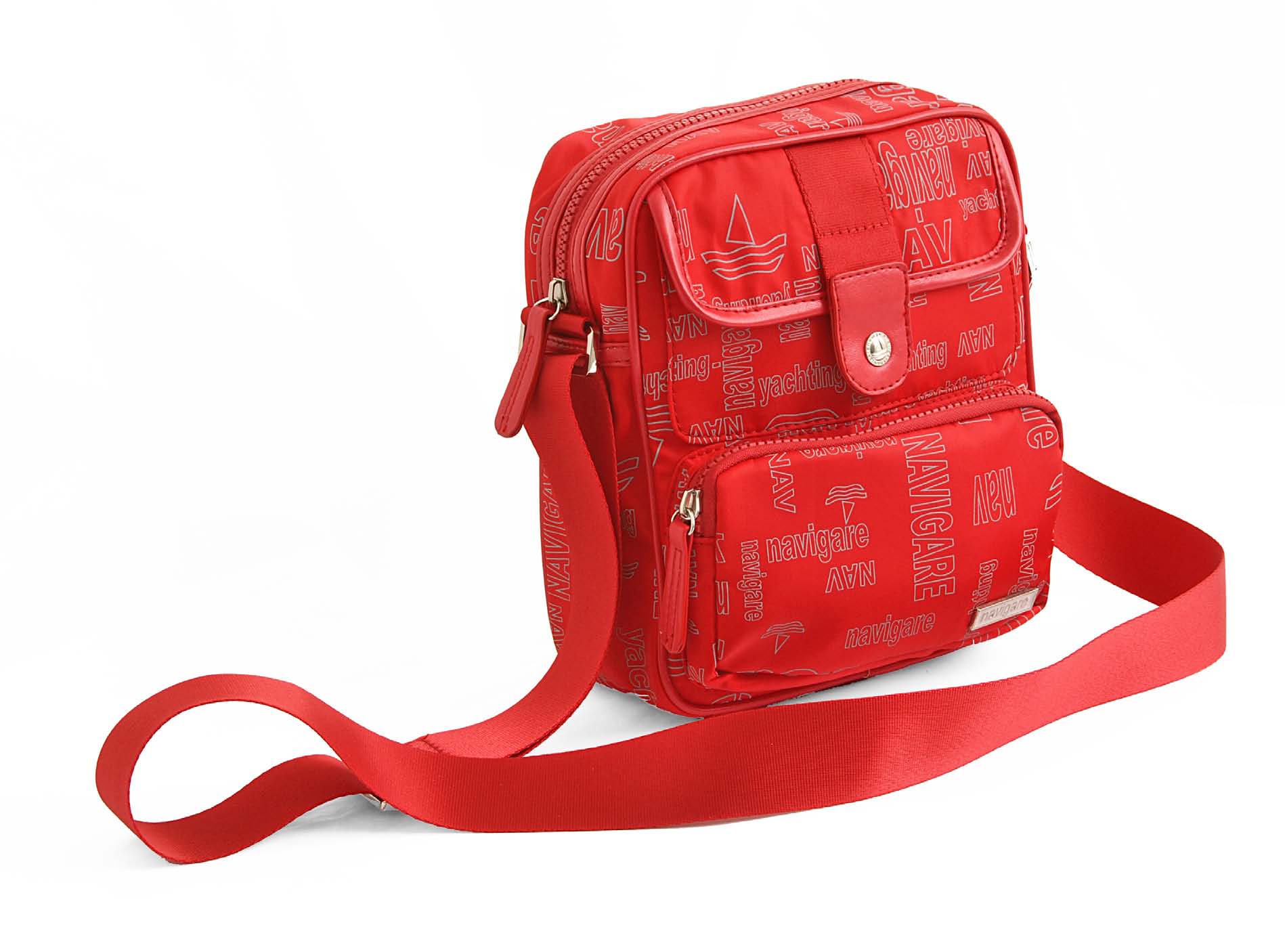 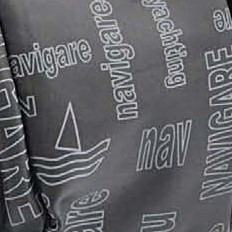 Nero
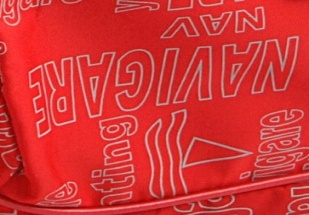 Rosso
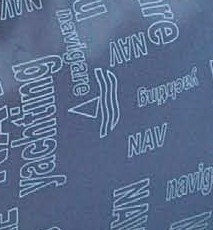 Blu
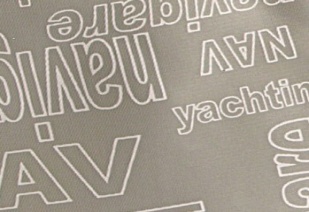 Grigio
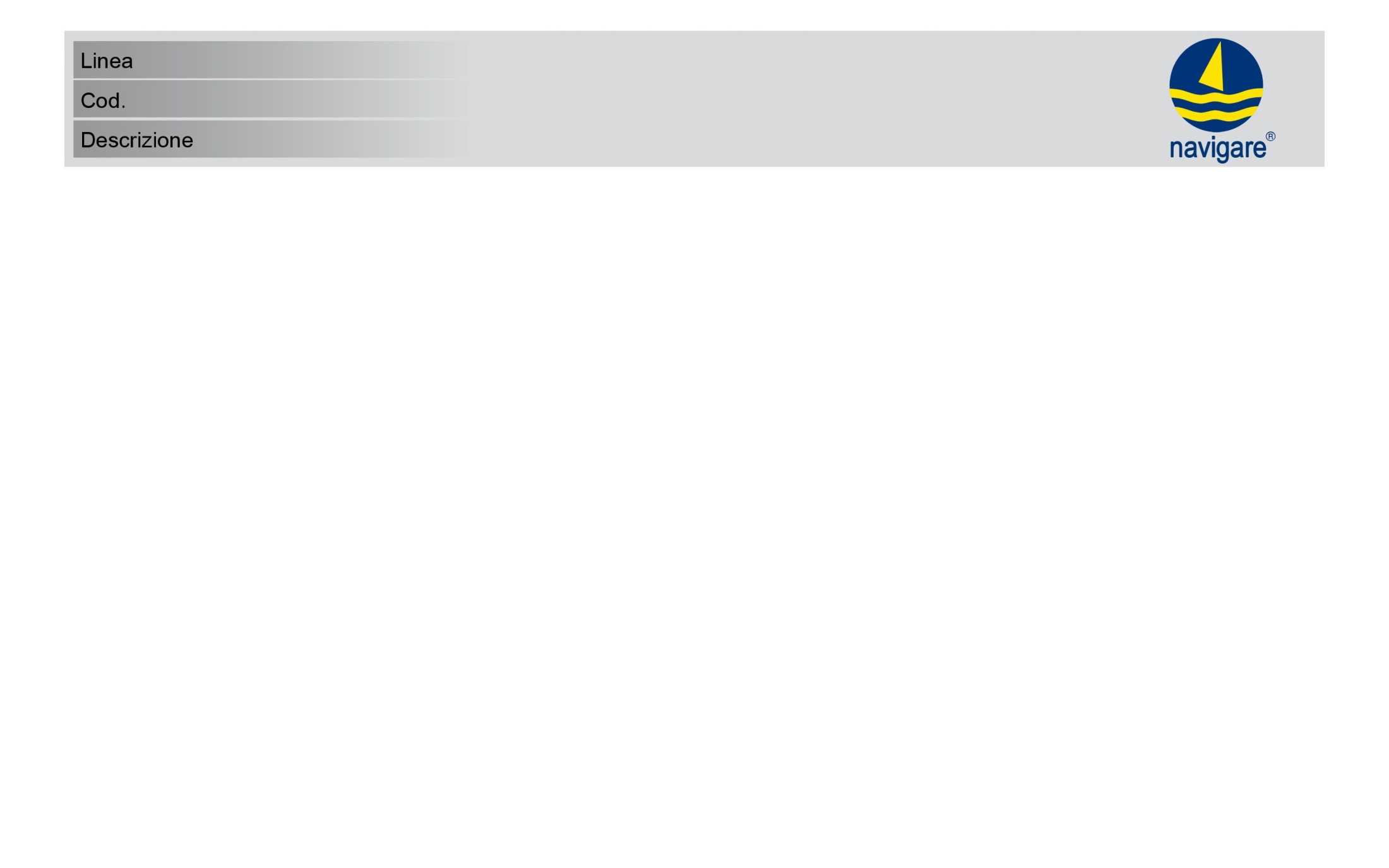 WORD
100207     € 32,30
ZAINO - Dimensioni: 30x17x41
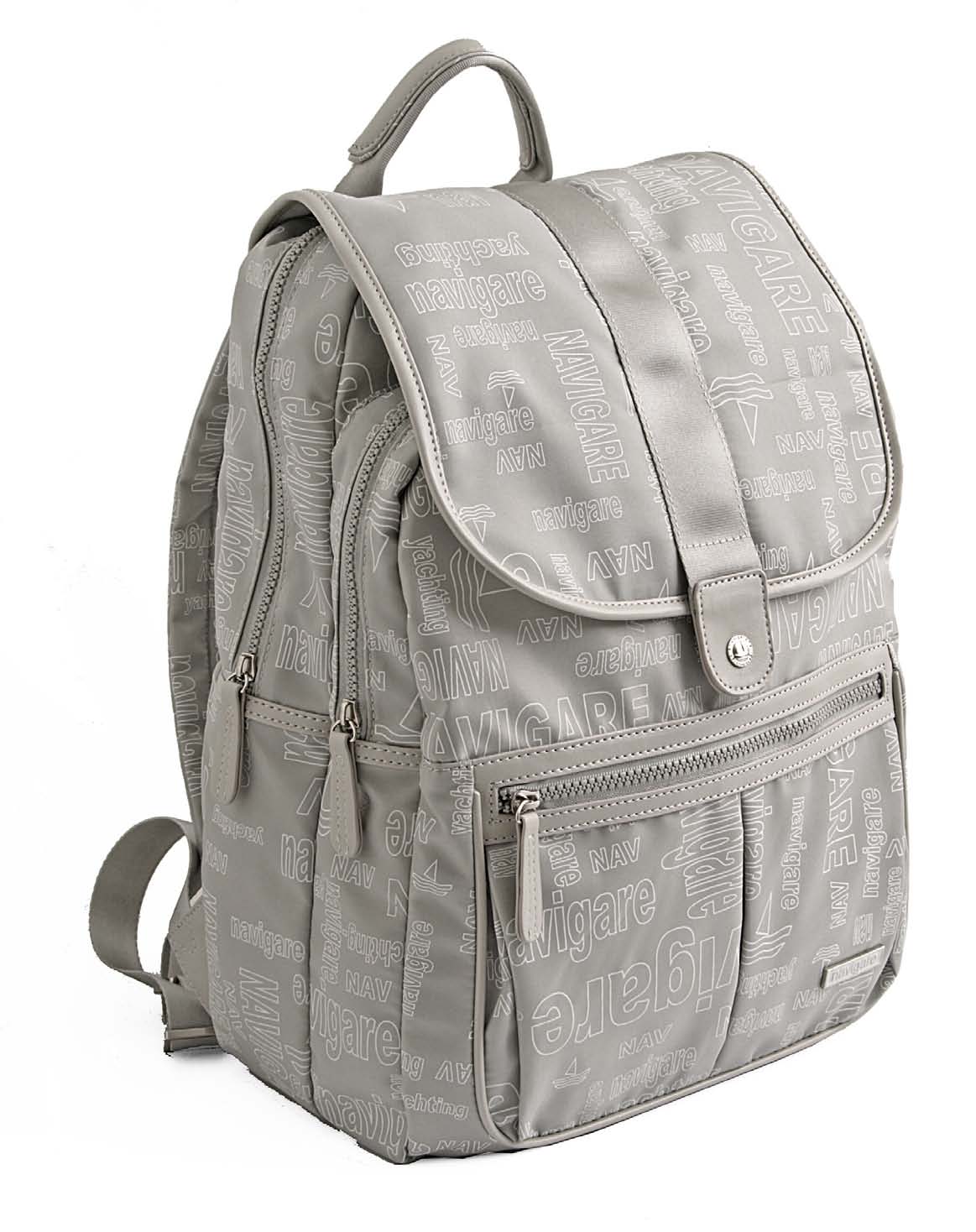 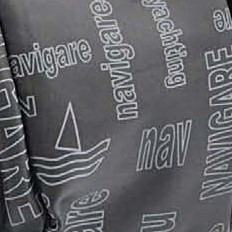 Nero
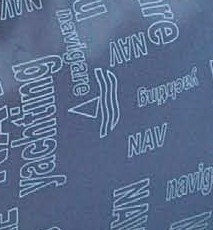 Blu
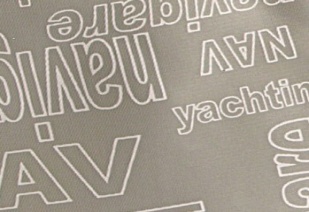 Grigio
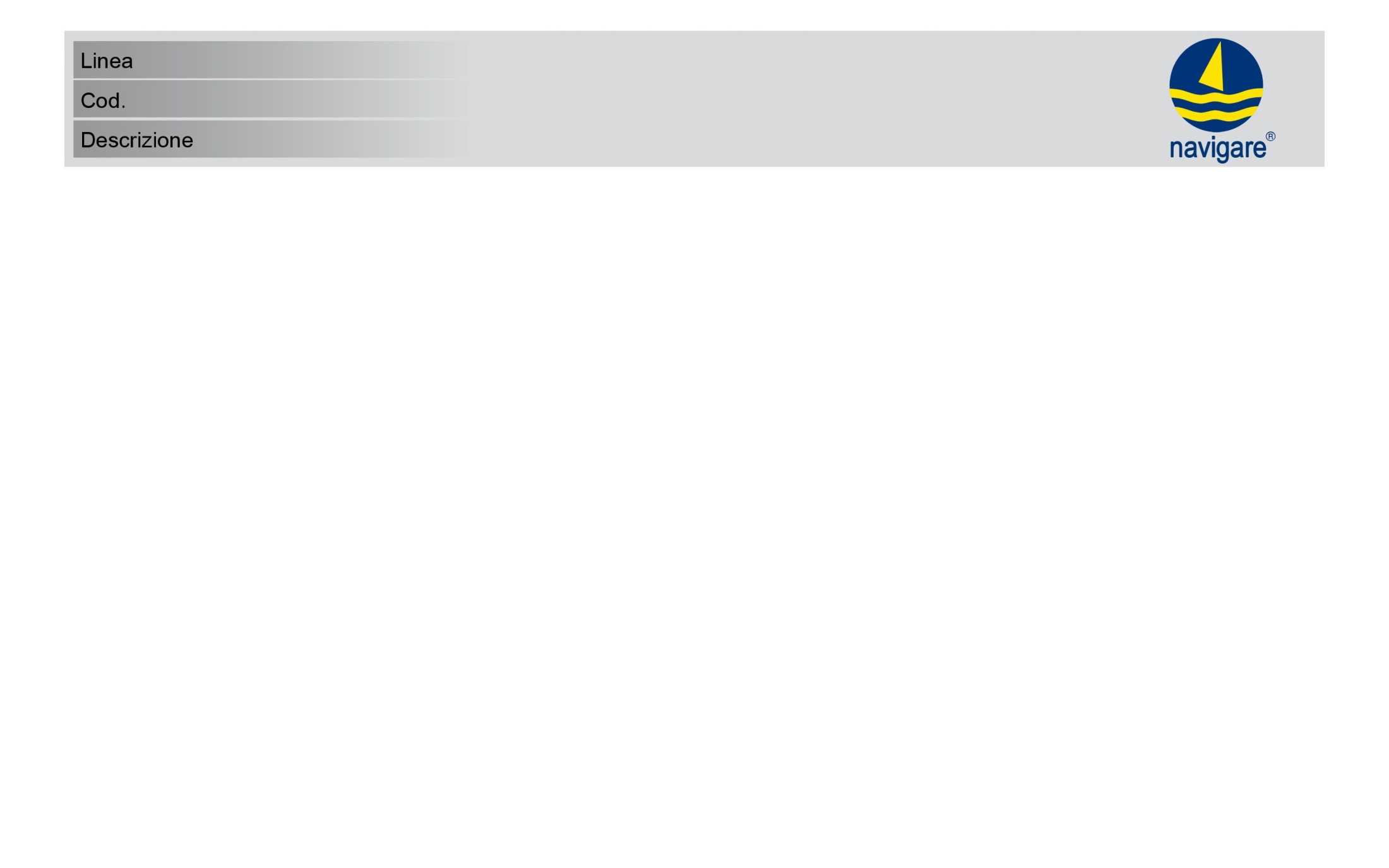 WORD
100209    € 13,60
BEAUTY CASE - Dimensioni: 20x13x14
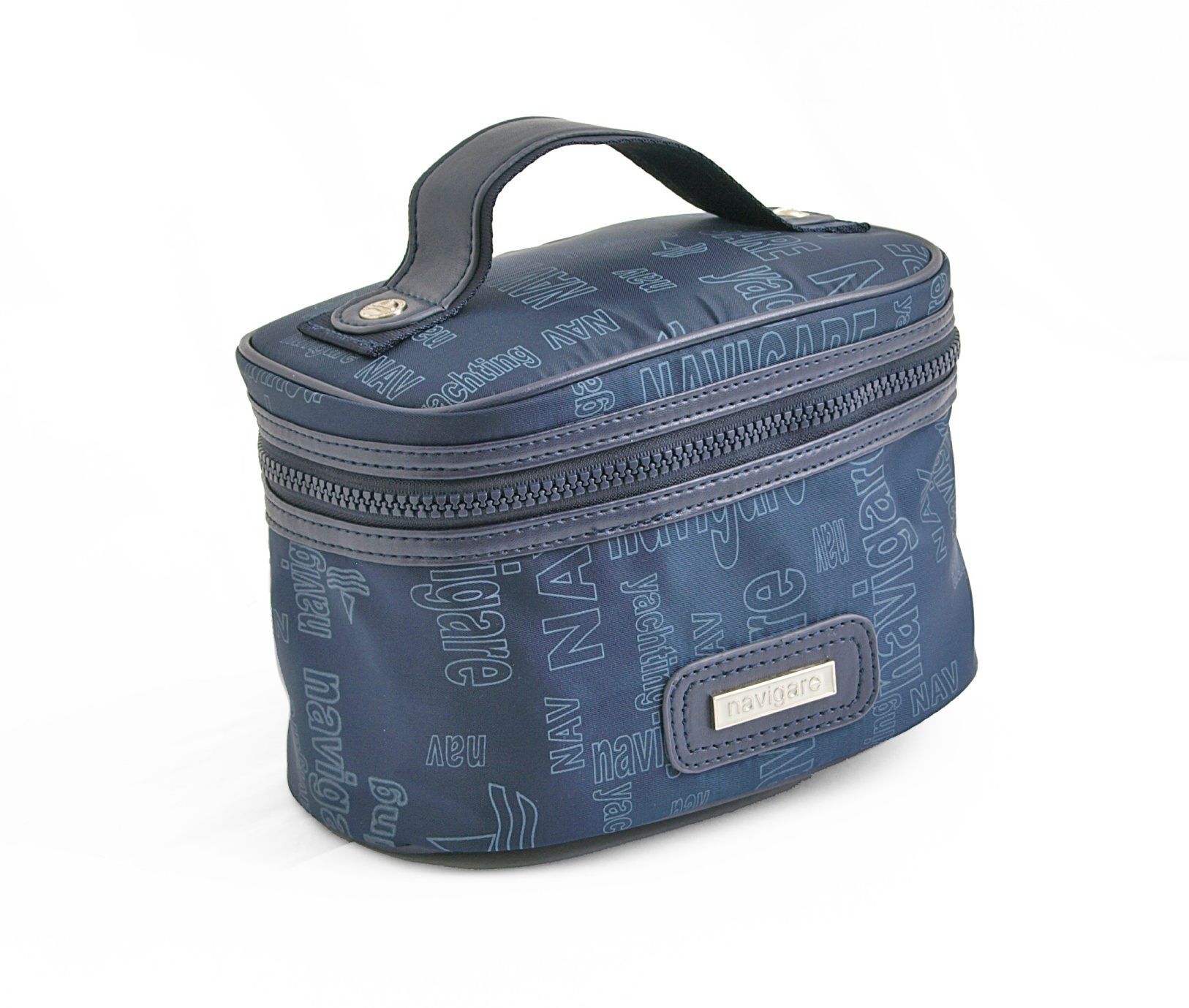 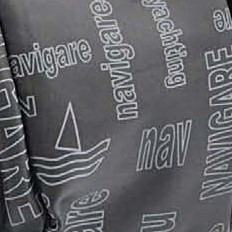 Nero
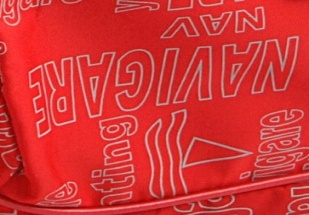 Rosso
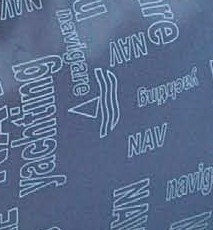 Blu
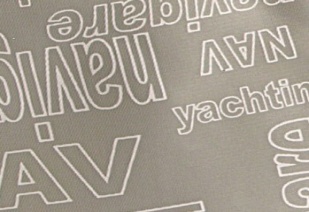 Grigio
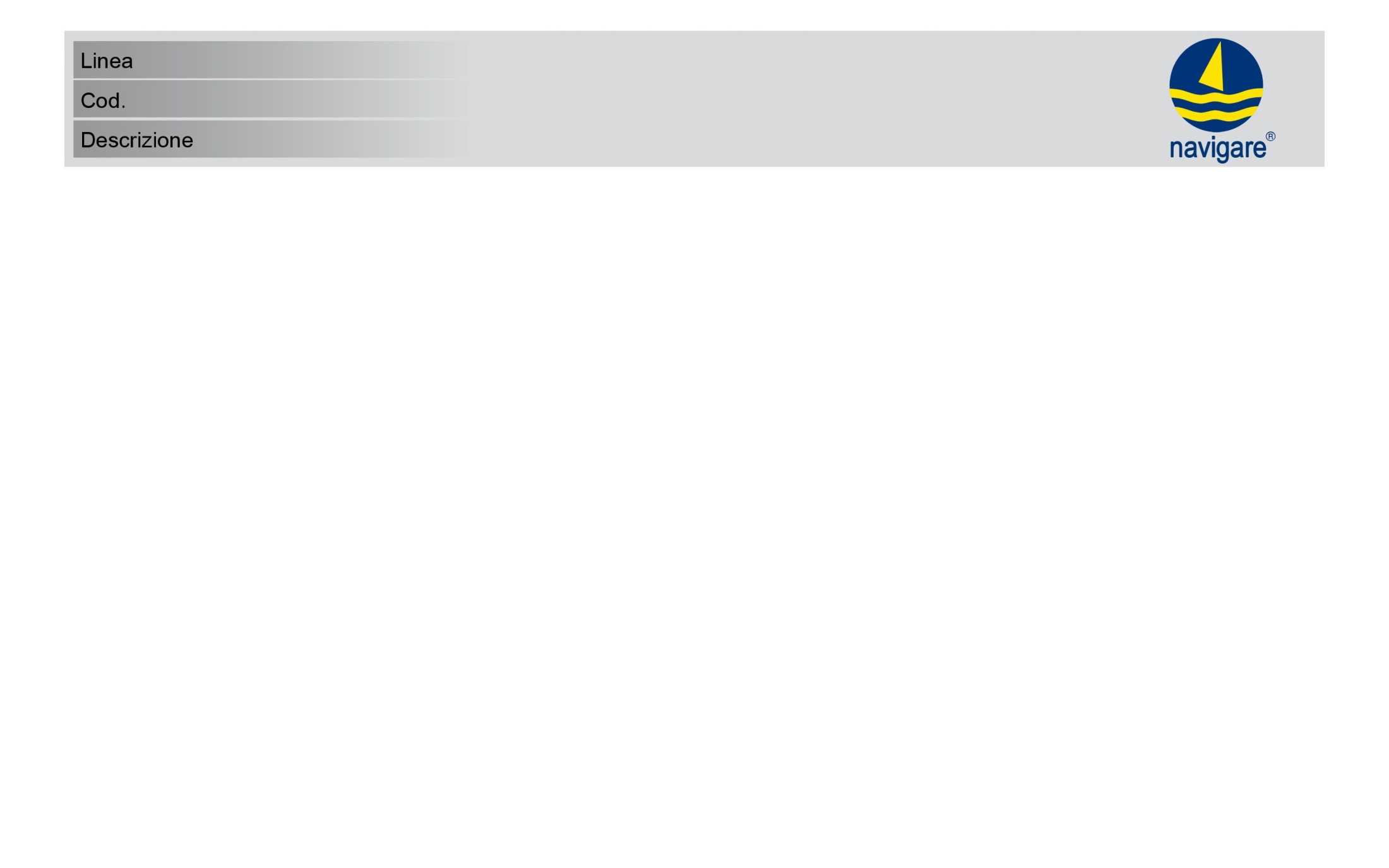 WORD
100211     € 10,00
TROUSSE - Dimensioni: 16x7x15
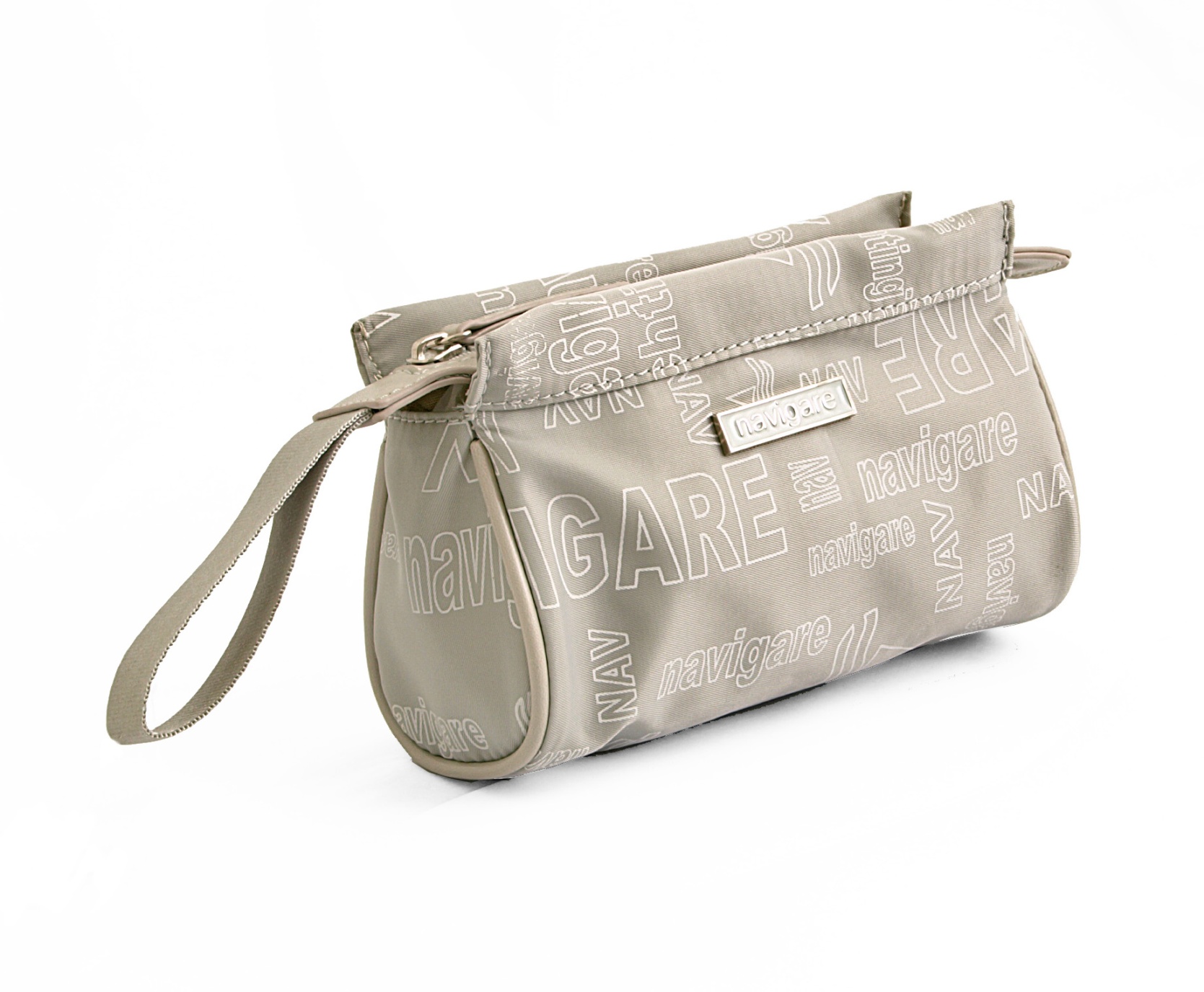 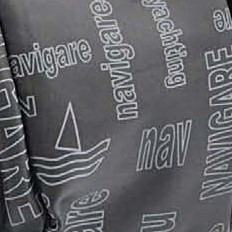 Nero
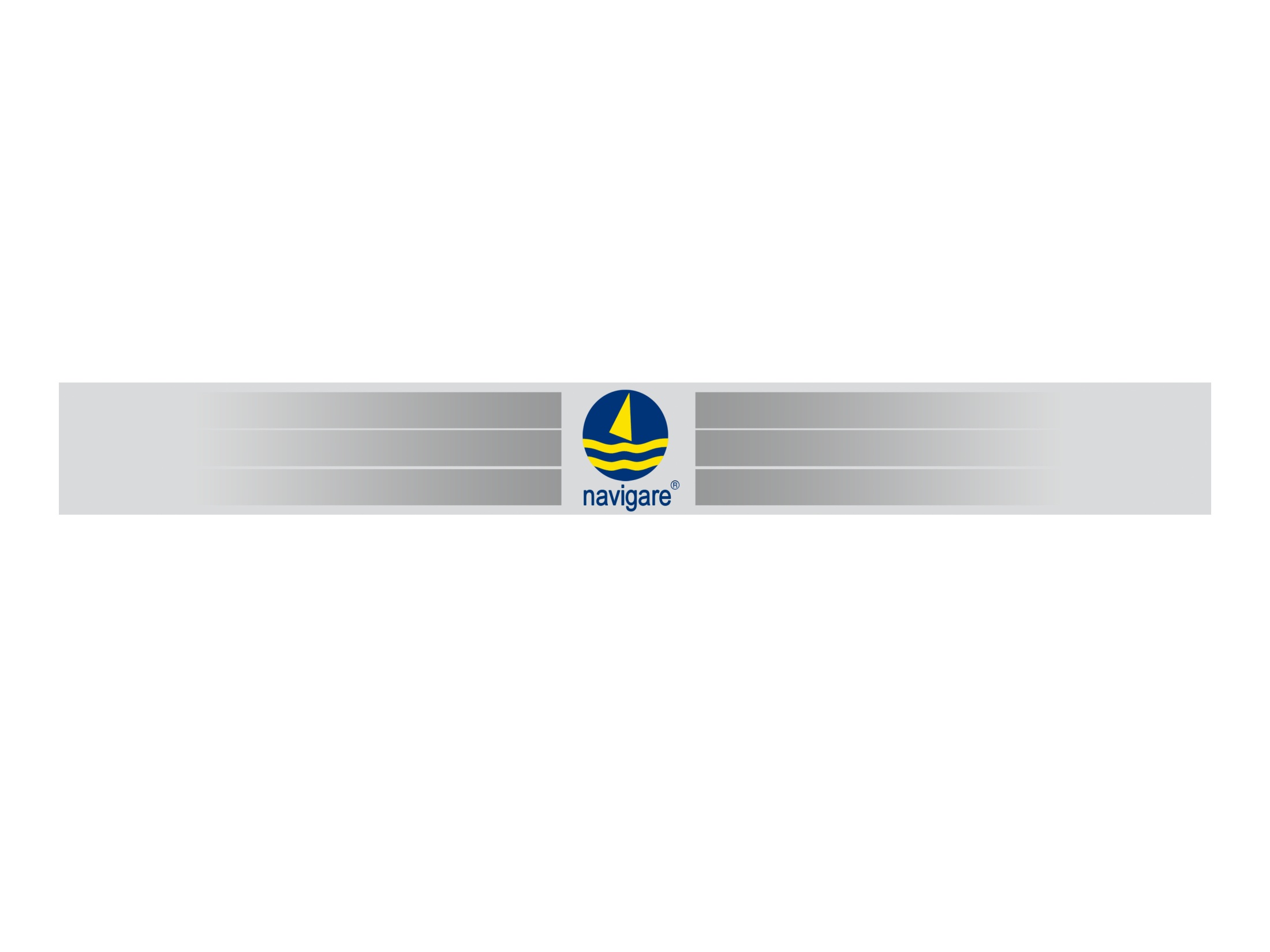 Linea FIRE
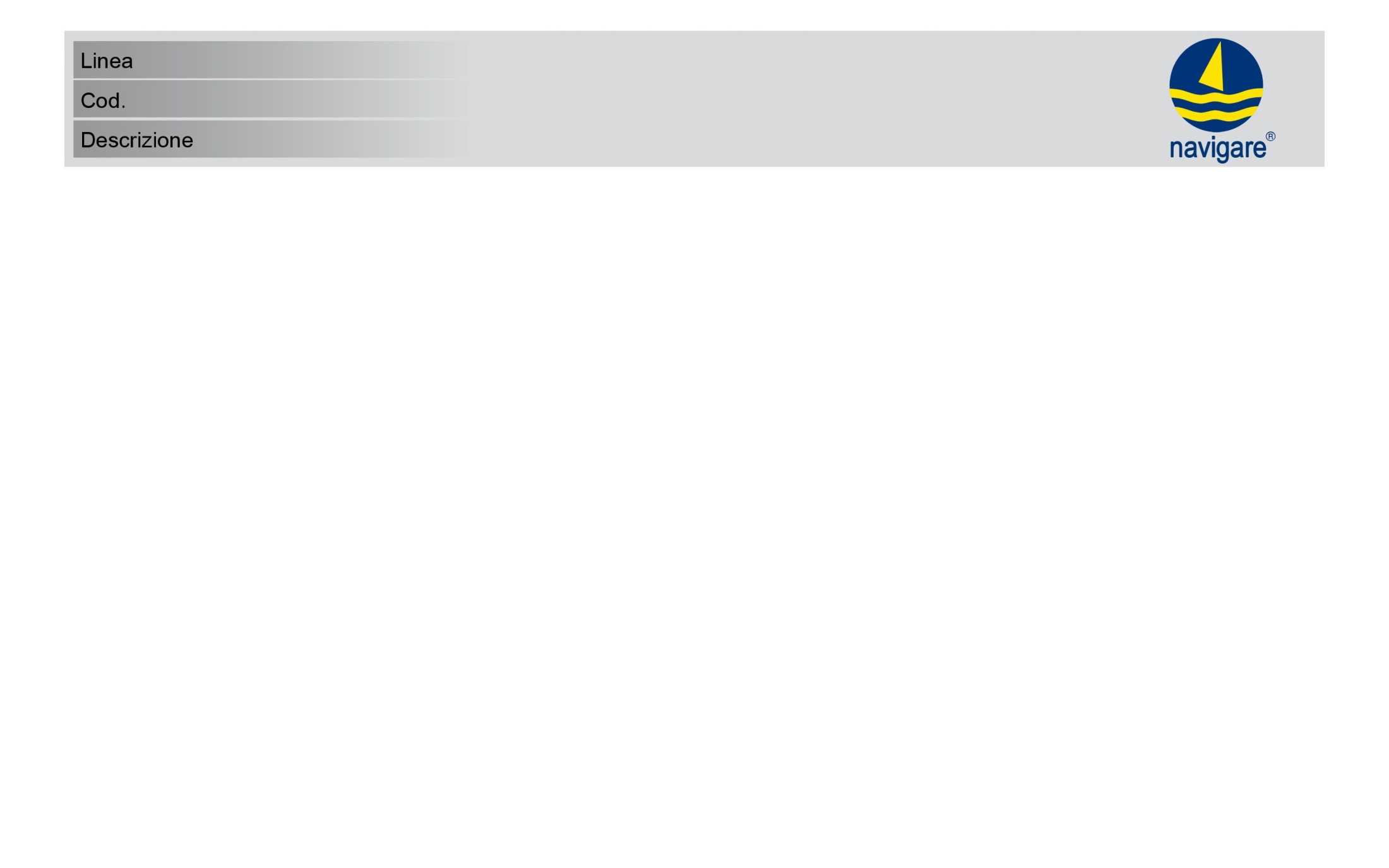 FIRE
102004     €  26,40
BORSONCINO - Dimensioni: 56x28x42
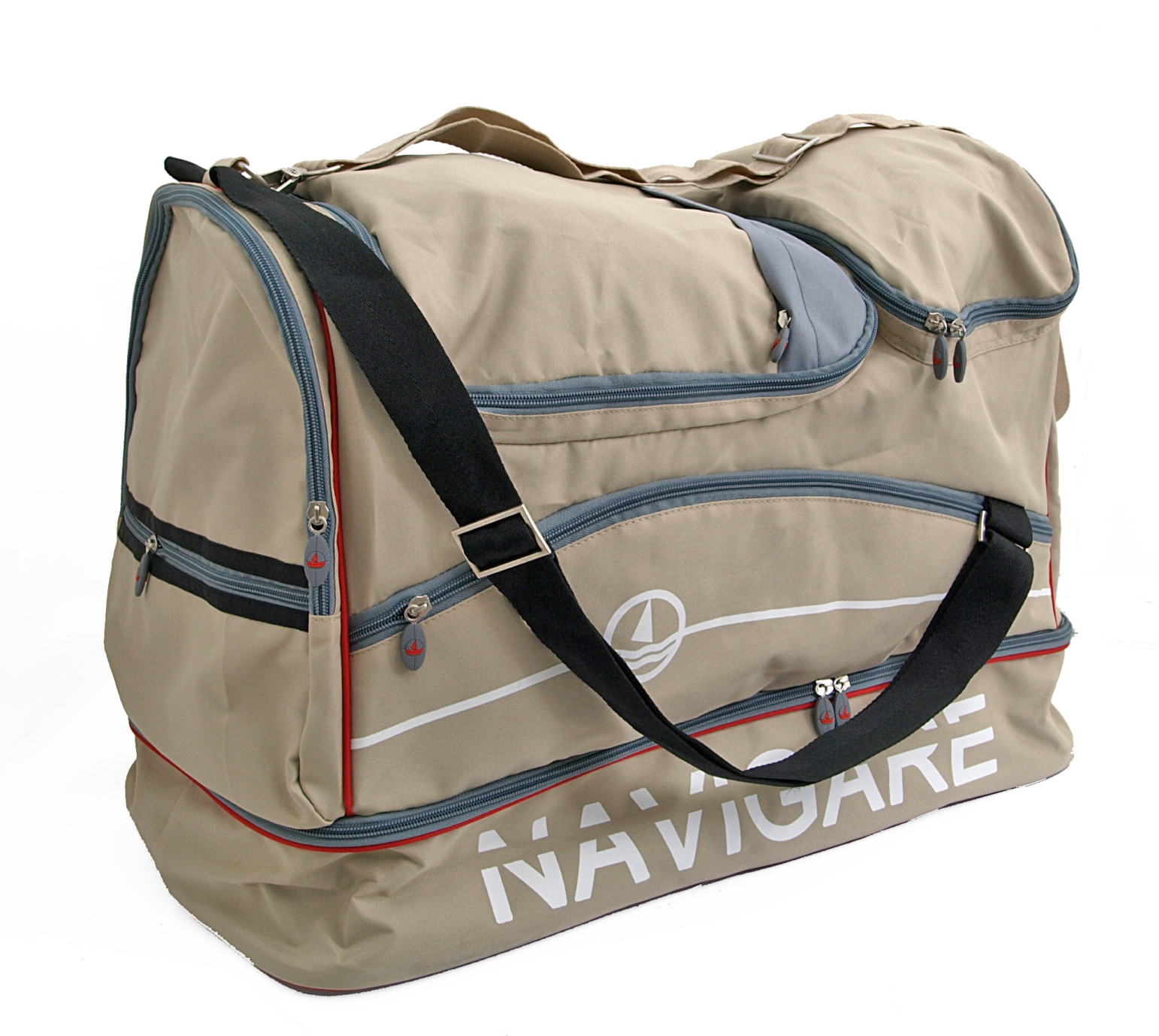 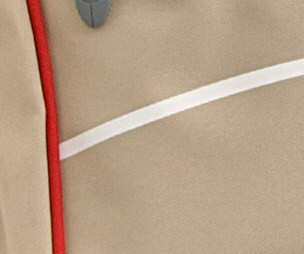 Beige
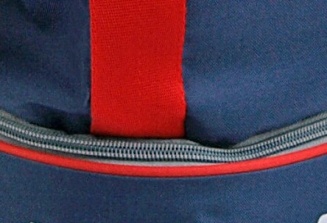 Blu
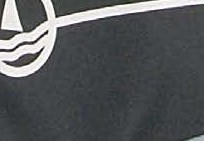 Nero
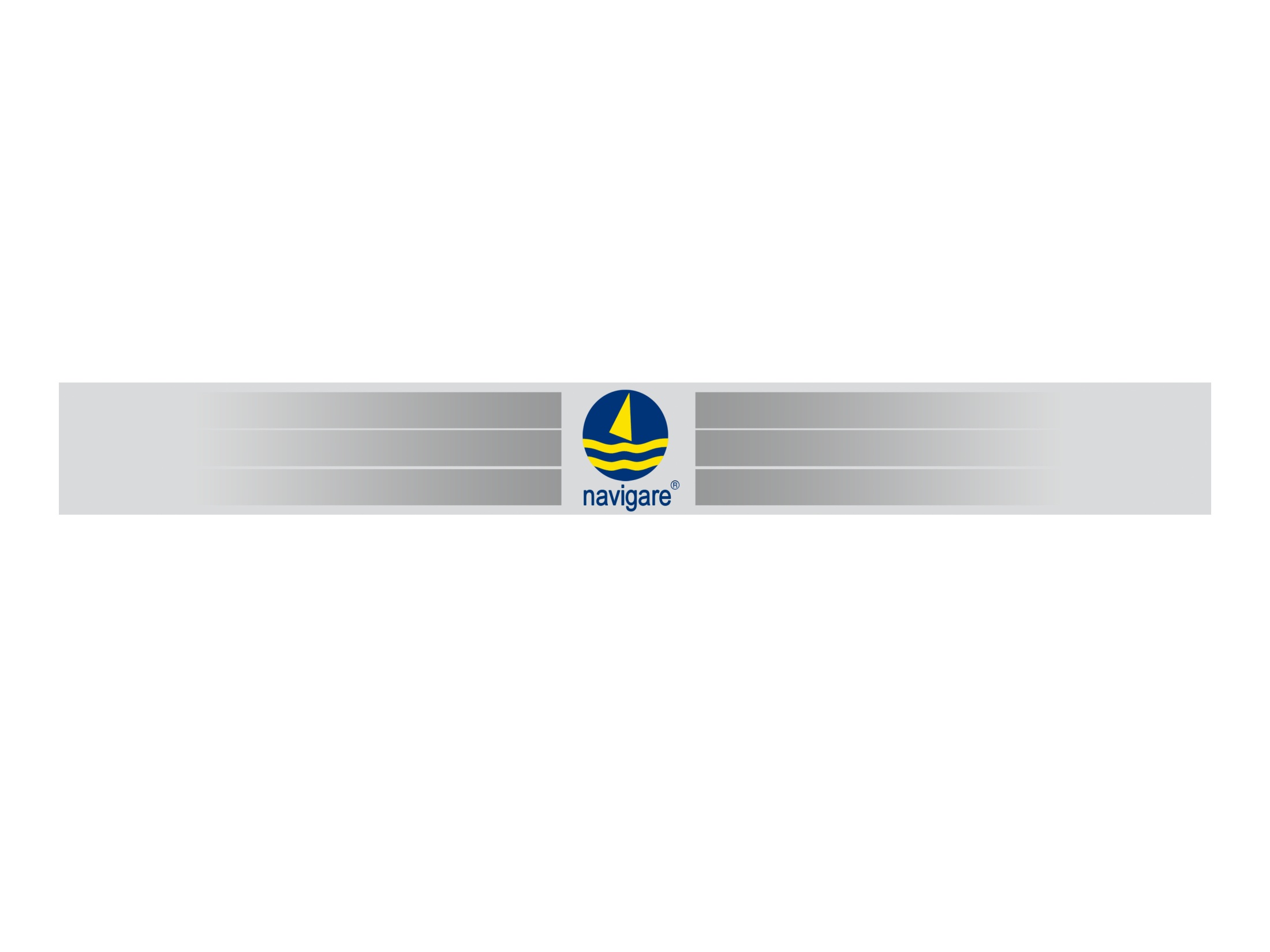 Navigare Stagionale PRIMAVERA / ESTATE 2010
Linea BAHAMAS
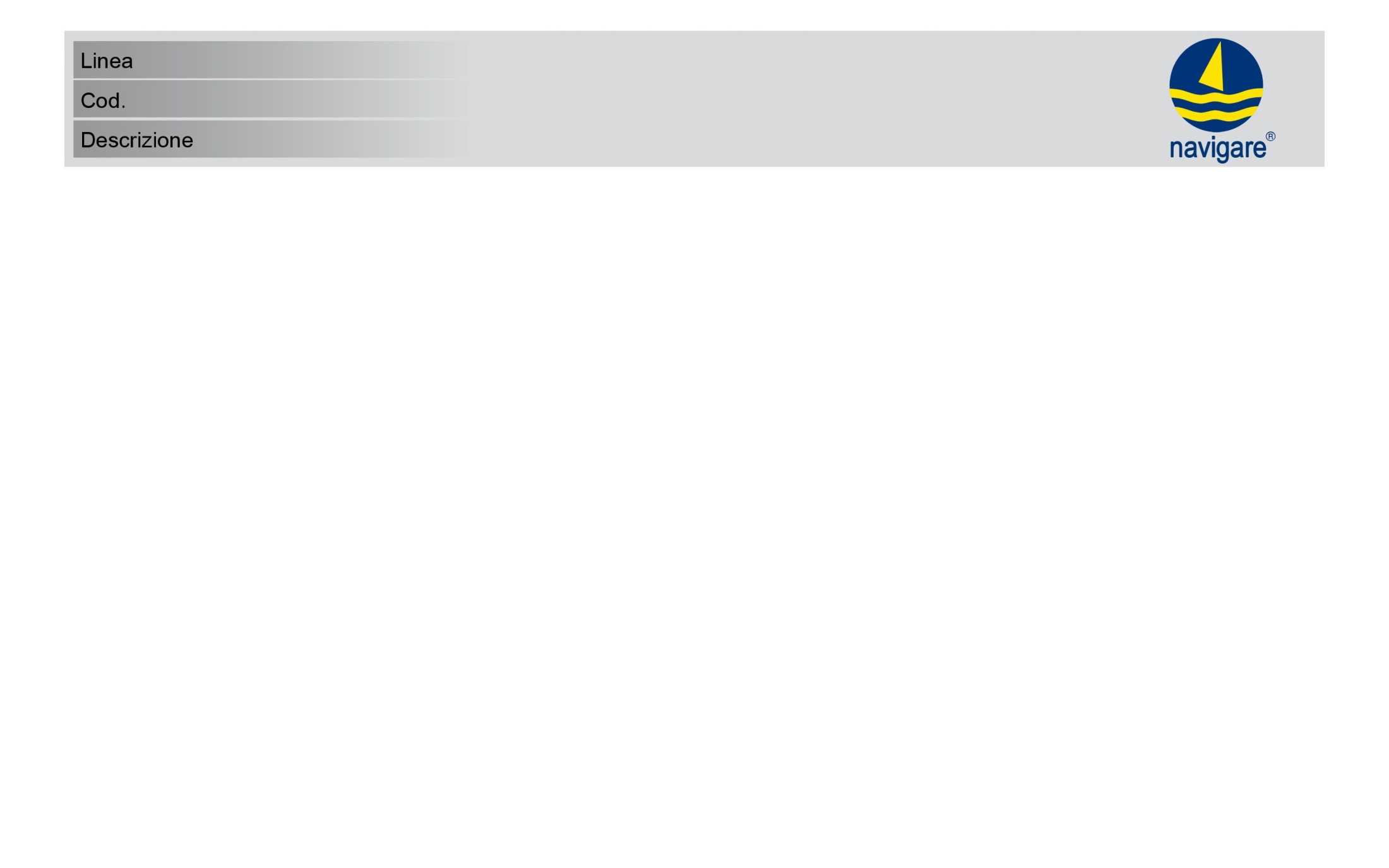 BAHAMAS
501800     € 11,80
BORSA MARE GRANDE - Dimensioni: 48x14x41
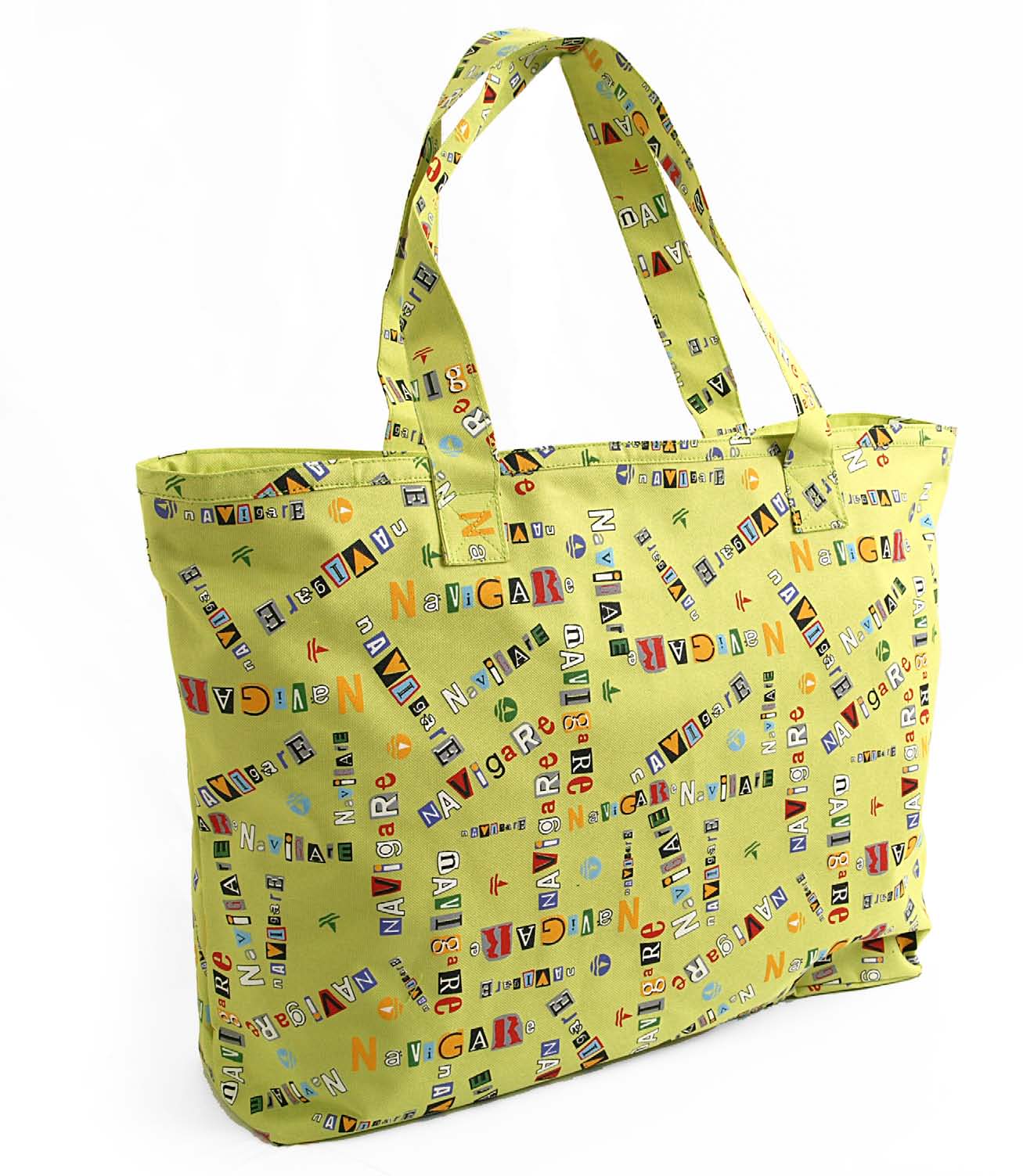 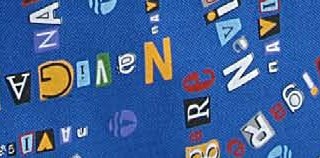 Blu
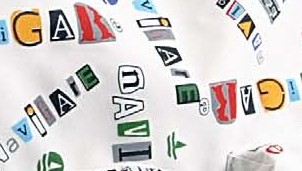 Bianco
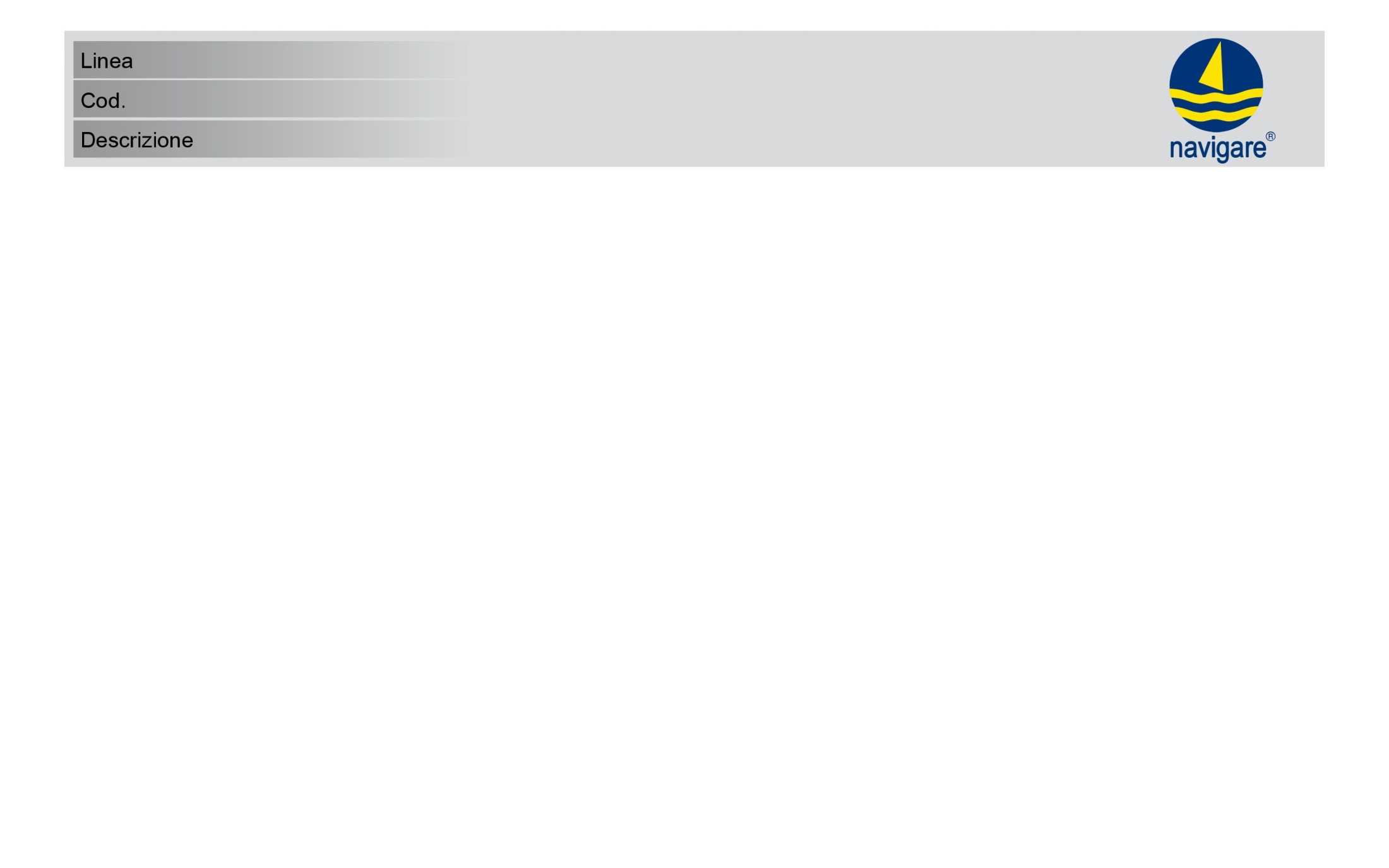 BAHAMAS
501801     € 12,00
BORSA MARE - Dimensioni: 52x20x32
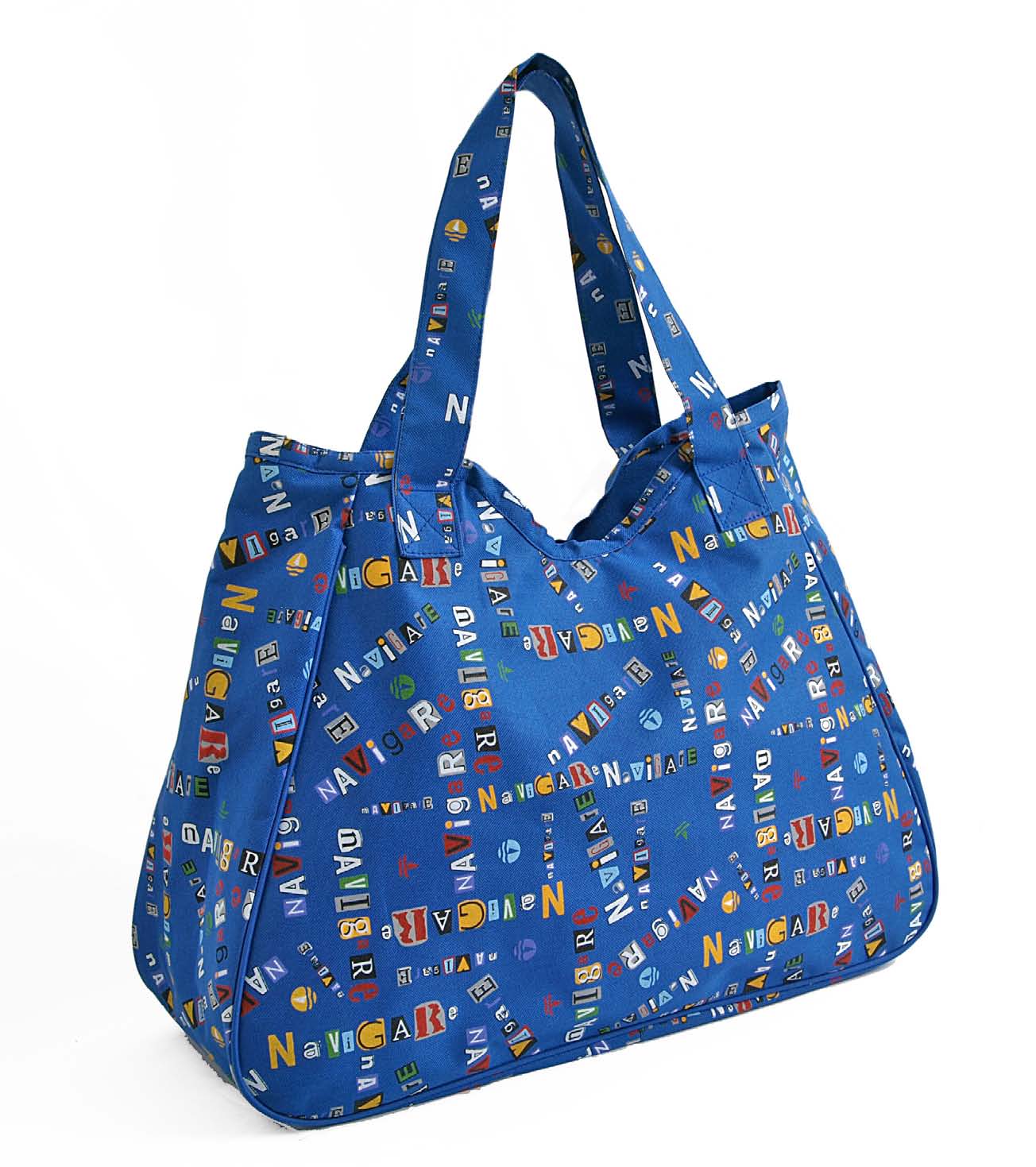 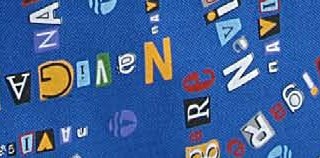 Blu
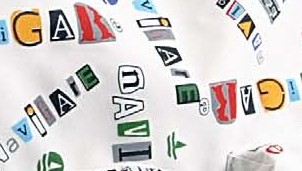 Bianco
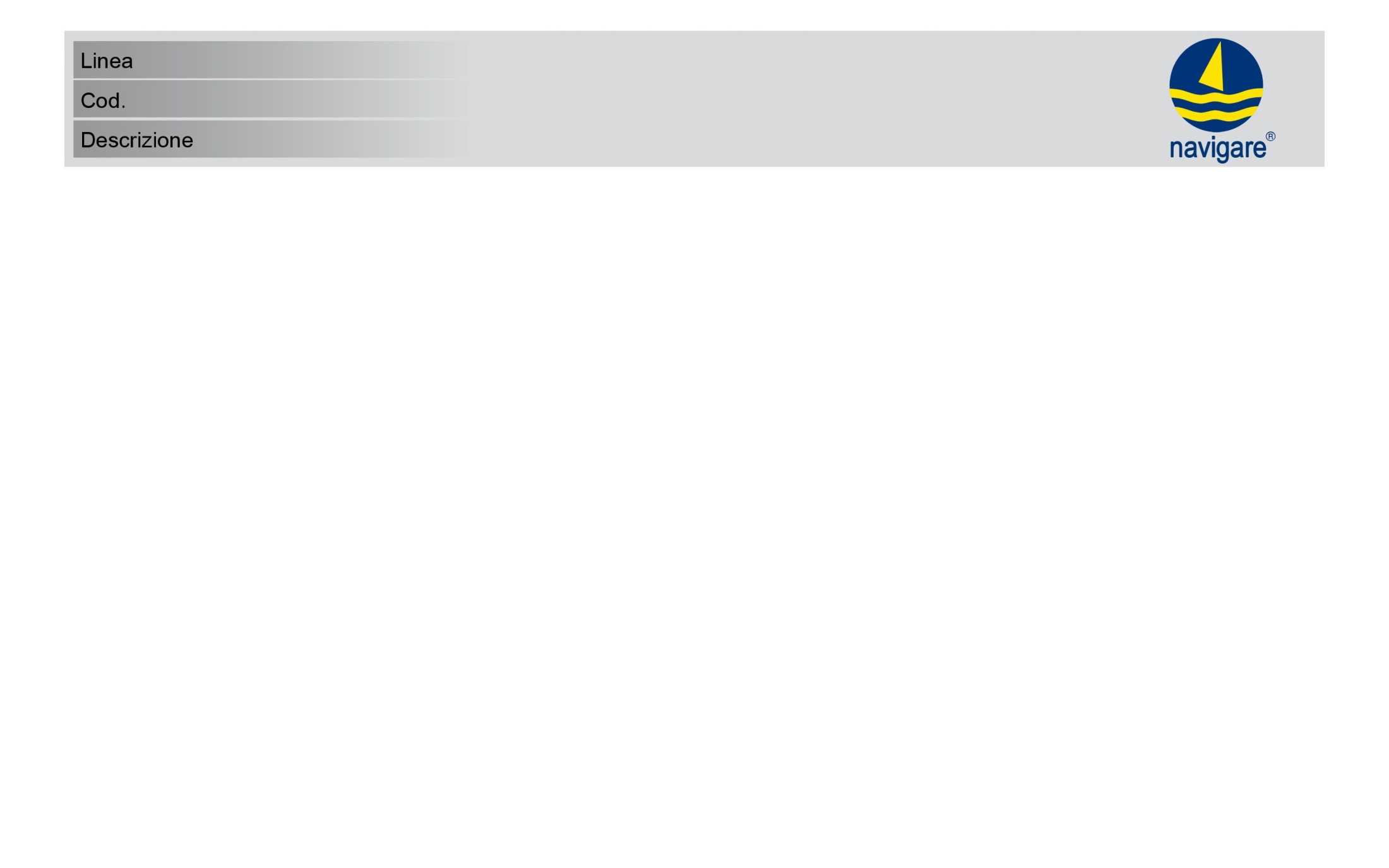 BAHAMAS
501802    € 12,70
BORSA MARE CON TASCHE - Dimensioni: 48x14x41
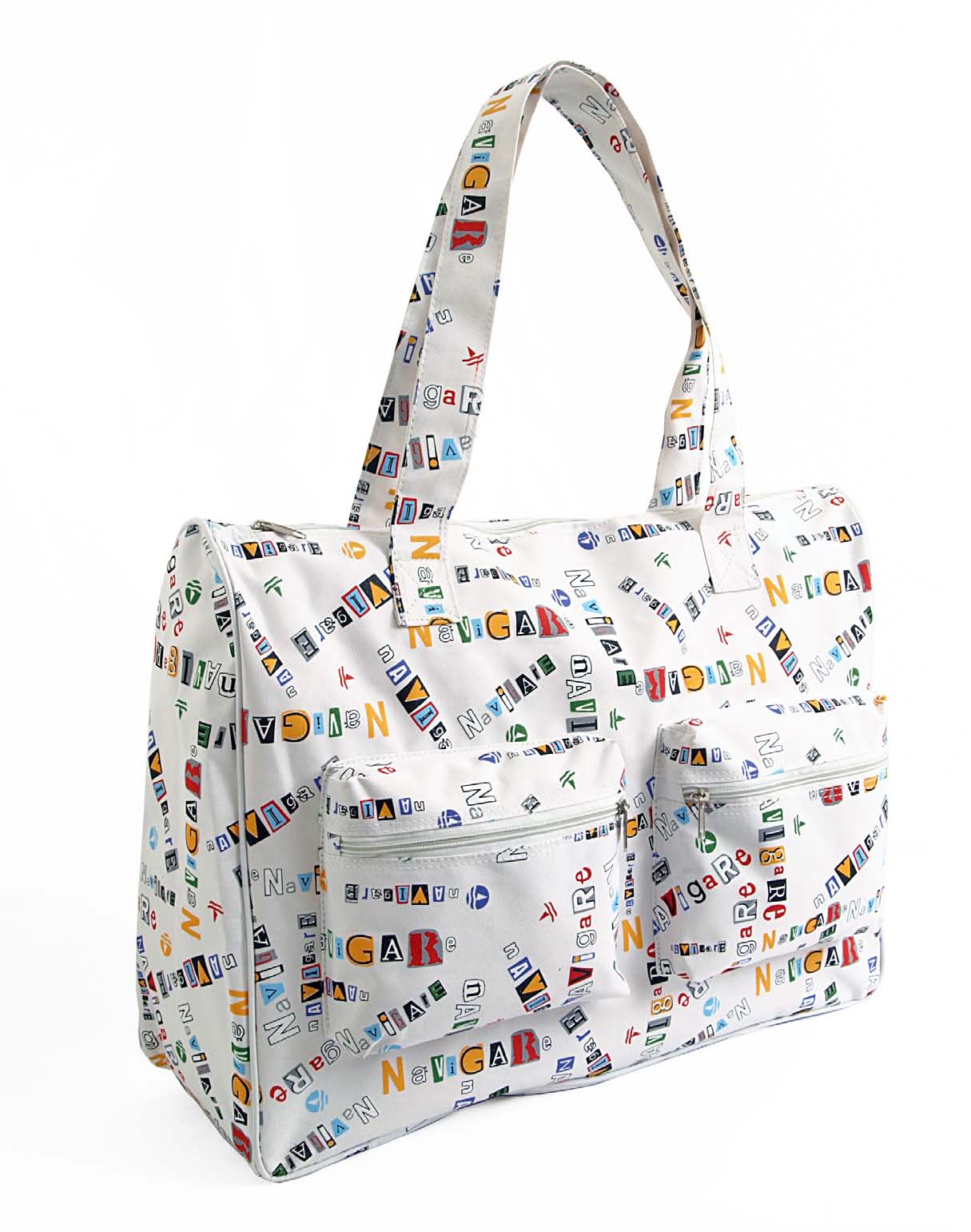 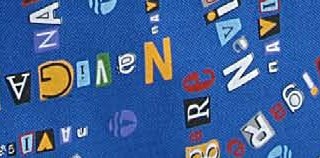 Blu
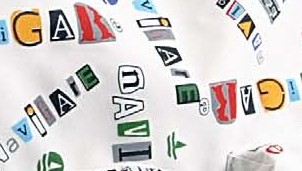 Bianco